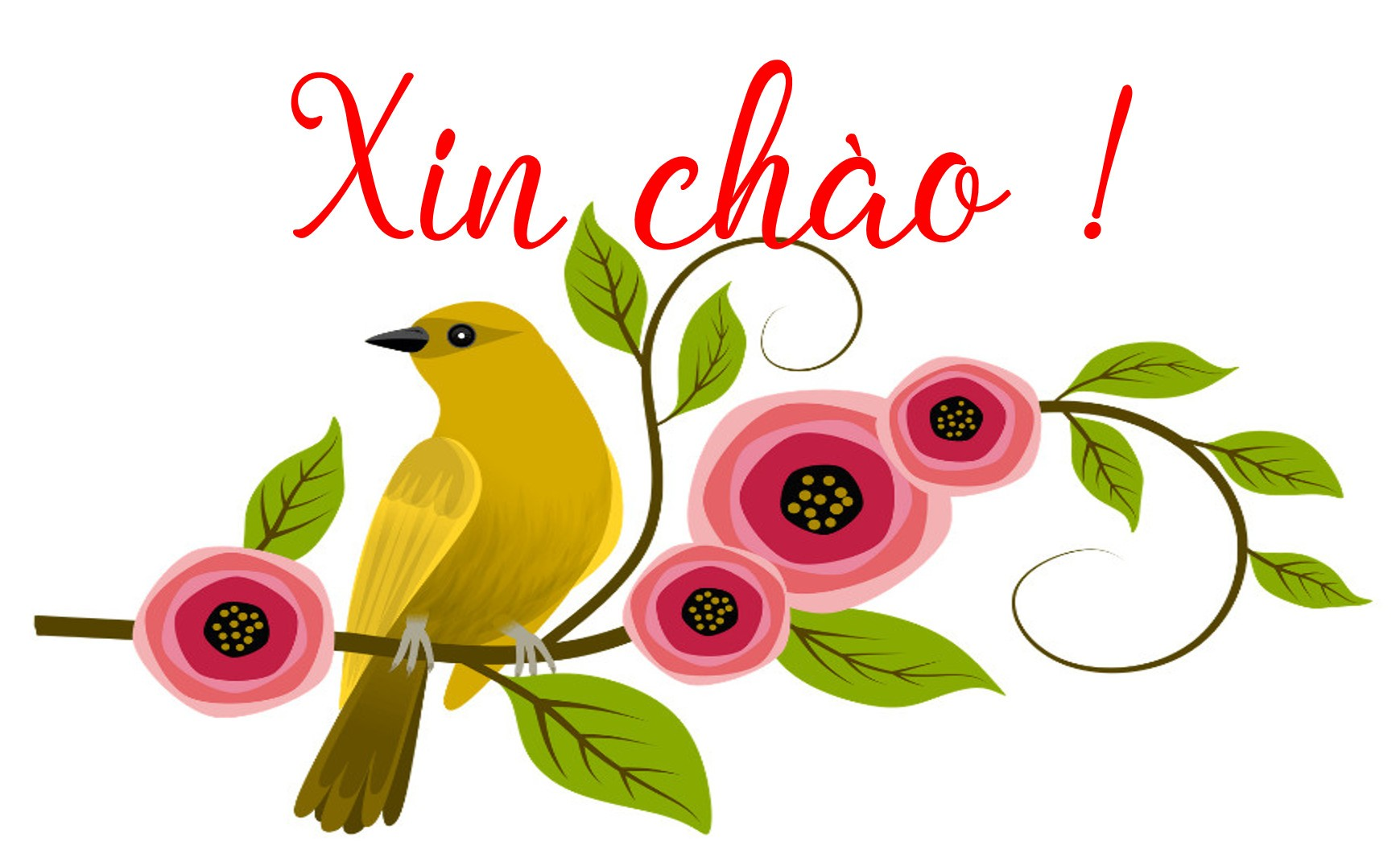 ÔN TẬP HỌC KÌ I
I. HỆ THỐNG HÓA KIẾN THỨC ĐÃ HỌC
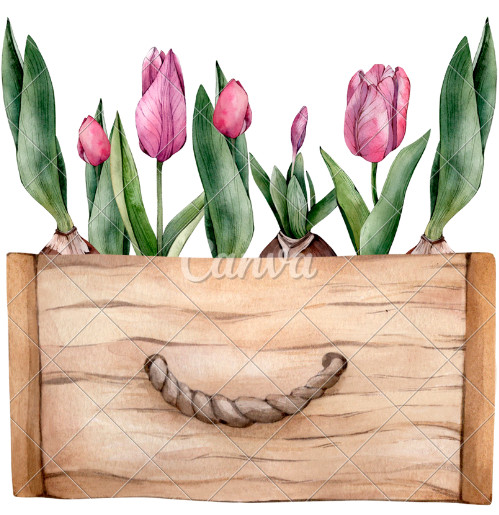 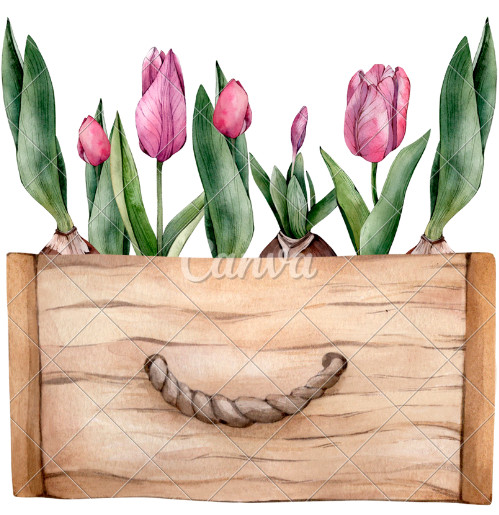 Câu 1. Nêu tên các loại, thể loại văn bản được học trong sách giáo khoa Ngữ Văn 11, tập một và nhan đề văn bản đọc thuộc từng loại, thể loại ấy.
Câu 1. Nêu tên các loại, thể loại văn bản được học trong sách giáo khoa Ngữ Văn 11, tập một và nhan đề văn bản đọc thuộc từng loại, thể loại ấy.
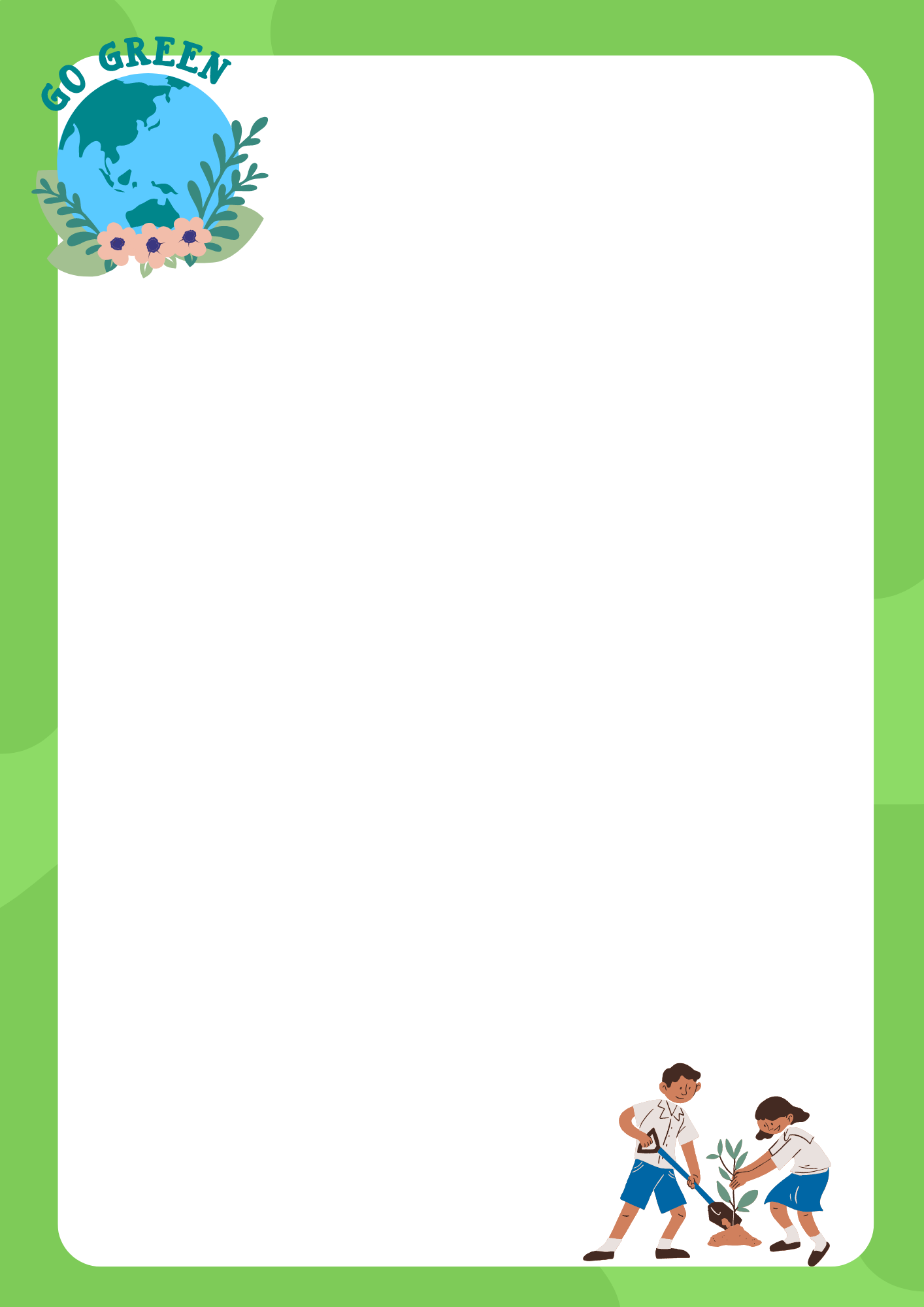 Câu 2. Lập bảng thống kê các khái niệm then chốt cần dùng để đọc hiểu những văn bản trong Ngữ văn 11, tập một và giải thích ngắn gọn về từng khái niệm
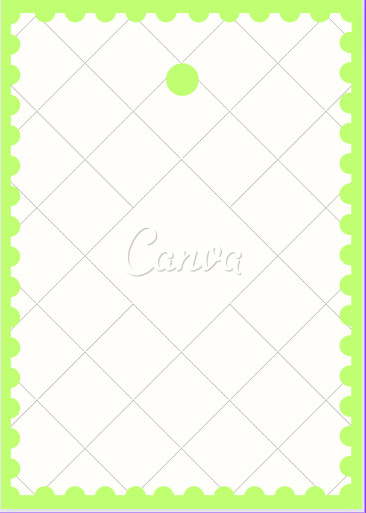 Câu 2. Lập bảng thống kê các khái niệm then chốt cần dùng để đọc hiểu những văn bản trong Ngữ văn 11, tập một và giải thích ngắn gọn về từng khái niệm
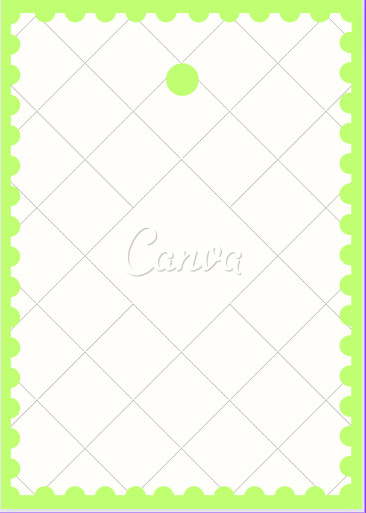 Câu 2. Lập bảng thống kê các khái niệm then chốt cần dùng để đọc hiểu những văn bản trong Ngữ văn 11, tập một và giải thích ngắn gọn về từng khái niệm
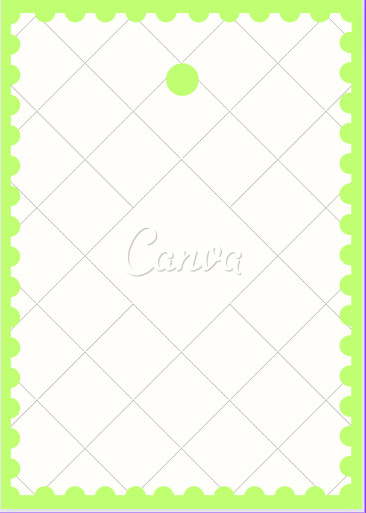 Câu 2. Lập bảng thống kê các khái niệm then chốt cần dùng để đọc hiểu những văn bản trong Ngữ văn 11, tập một và giải thích ngắn gọn về từng khái niệm
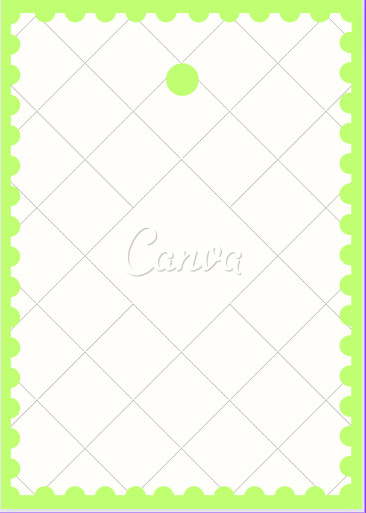 Câu 2. Lập bảng thống kê các khái niệm then chốt cần dùng để đọc hiểu những văn bản trong Ngữ văn 11, tập một và giải thích ngắn gọn về từng khái niệm
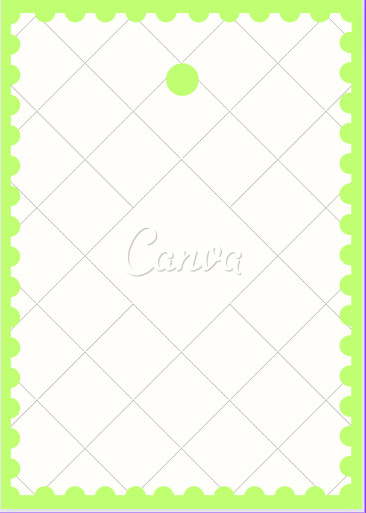 Câu 2. Lập bảng thống kê các khái niệm then chốt cần dùng để đọc hiểu những văn bản trong Ngữ văn 11, tập một và giải thích ngắn gọn về từng khái niệm
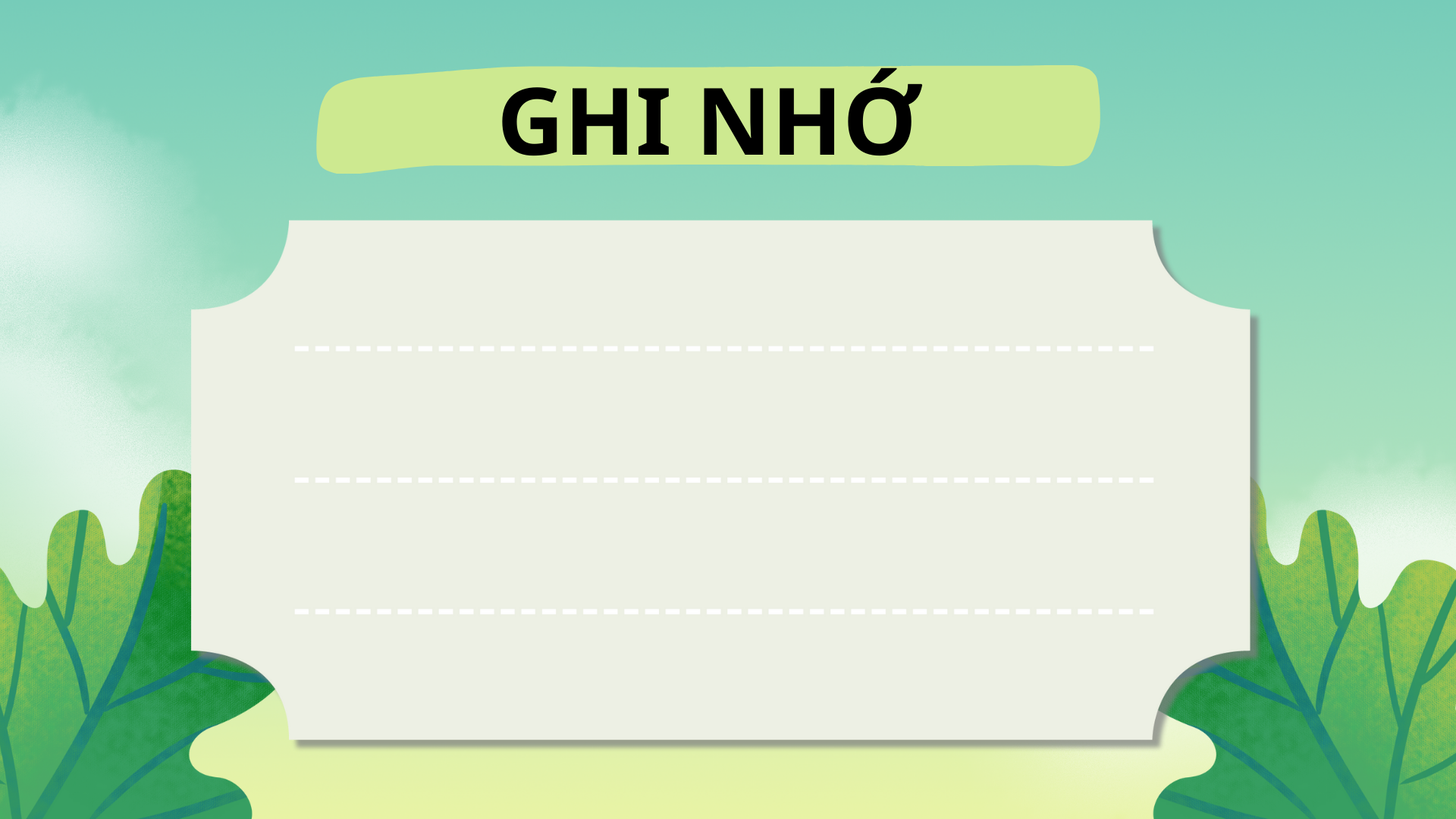 Câu 3. Tổng hợp những nội dung thực hành tiếng Việt trong sách giáo khoa Ngữ văn 11, tập một theo các gợi ý sau:
– Nội dung thực hành; 
– Khái niệm hay quy tắc cần nắm vững;
– Ý nghĩa của hoạt động thực hành.
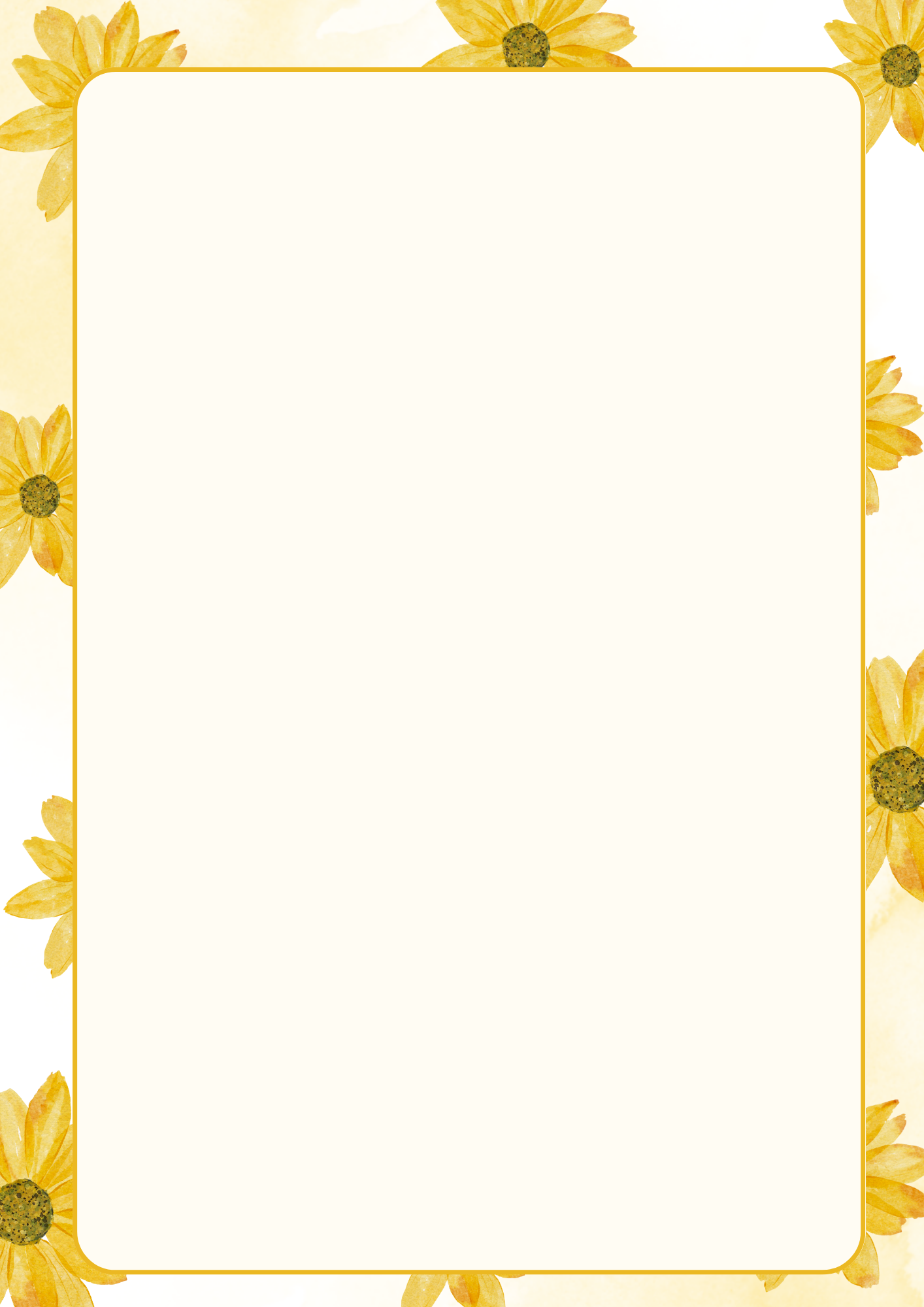 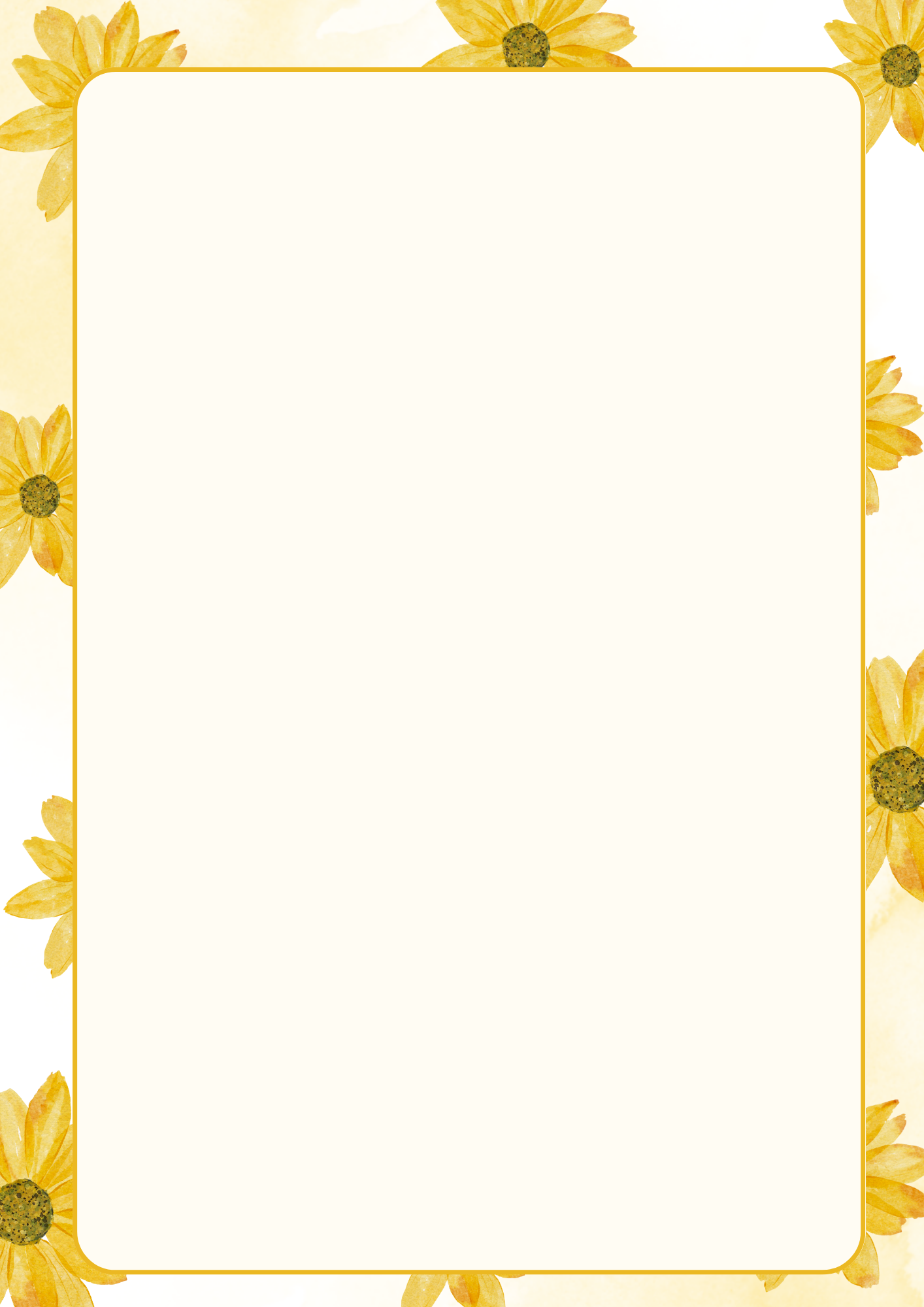 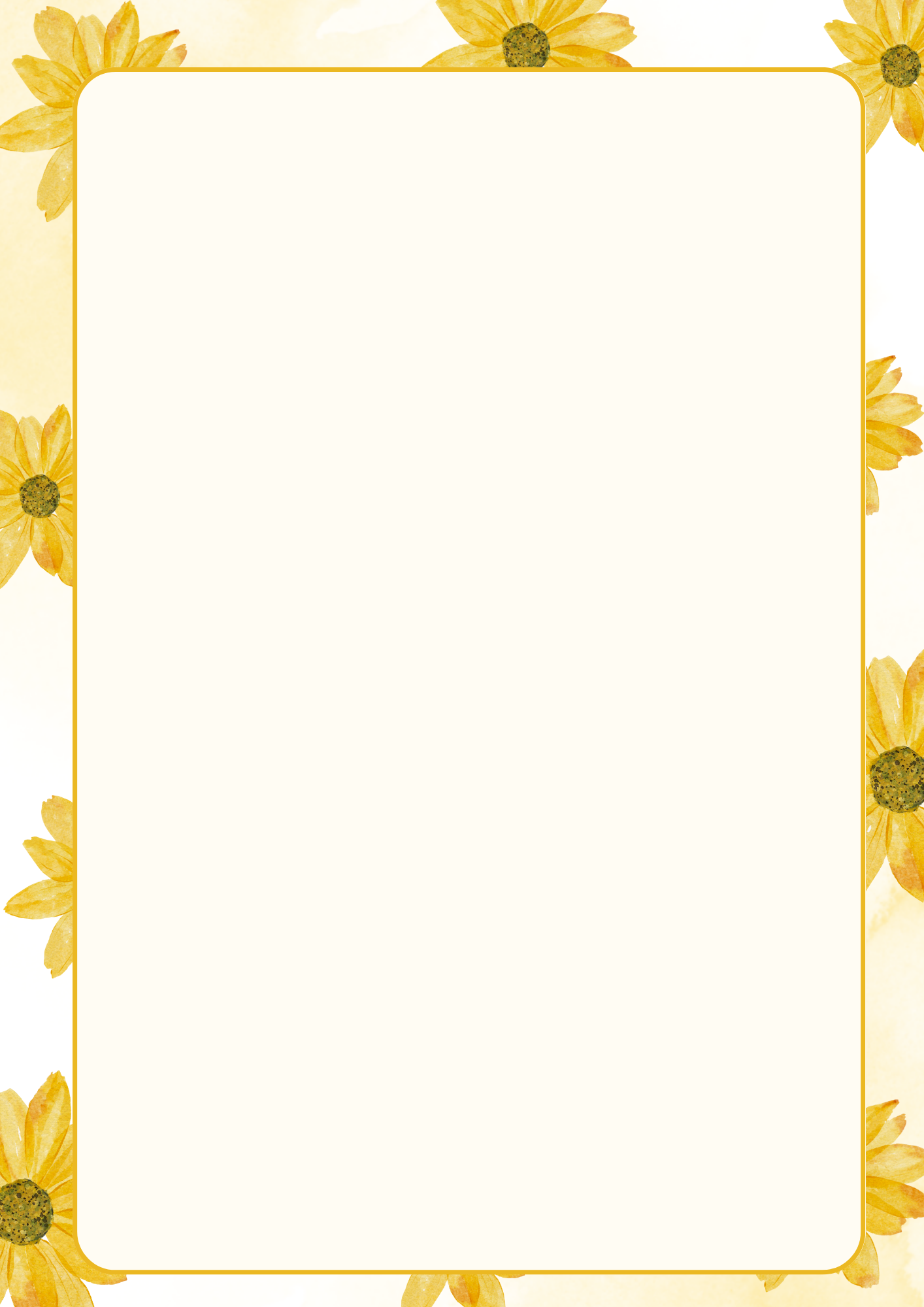 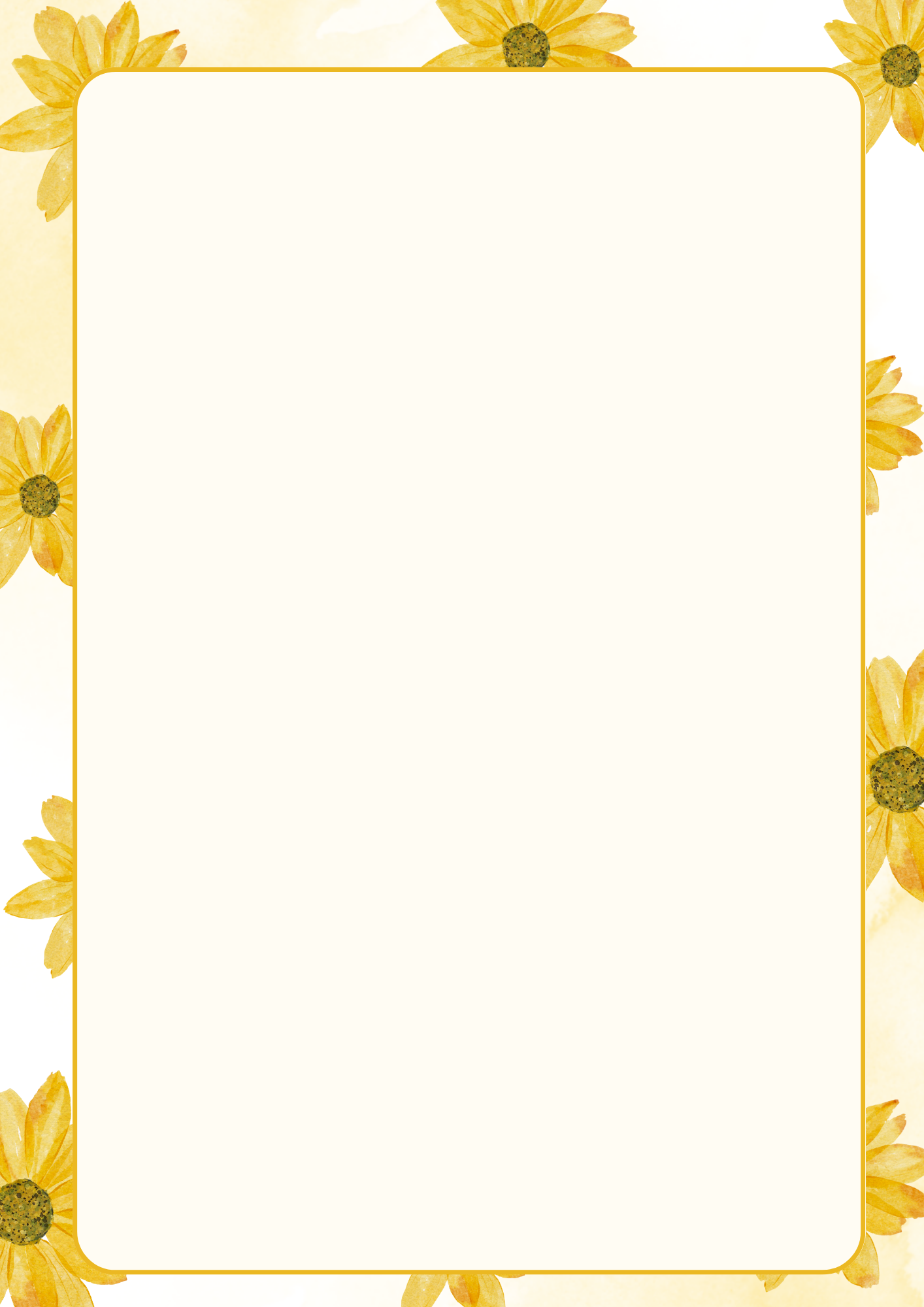 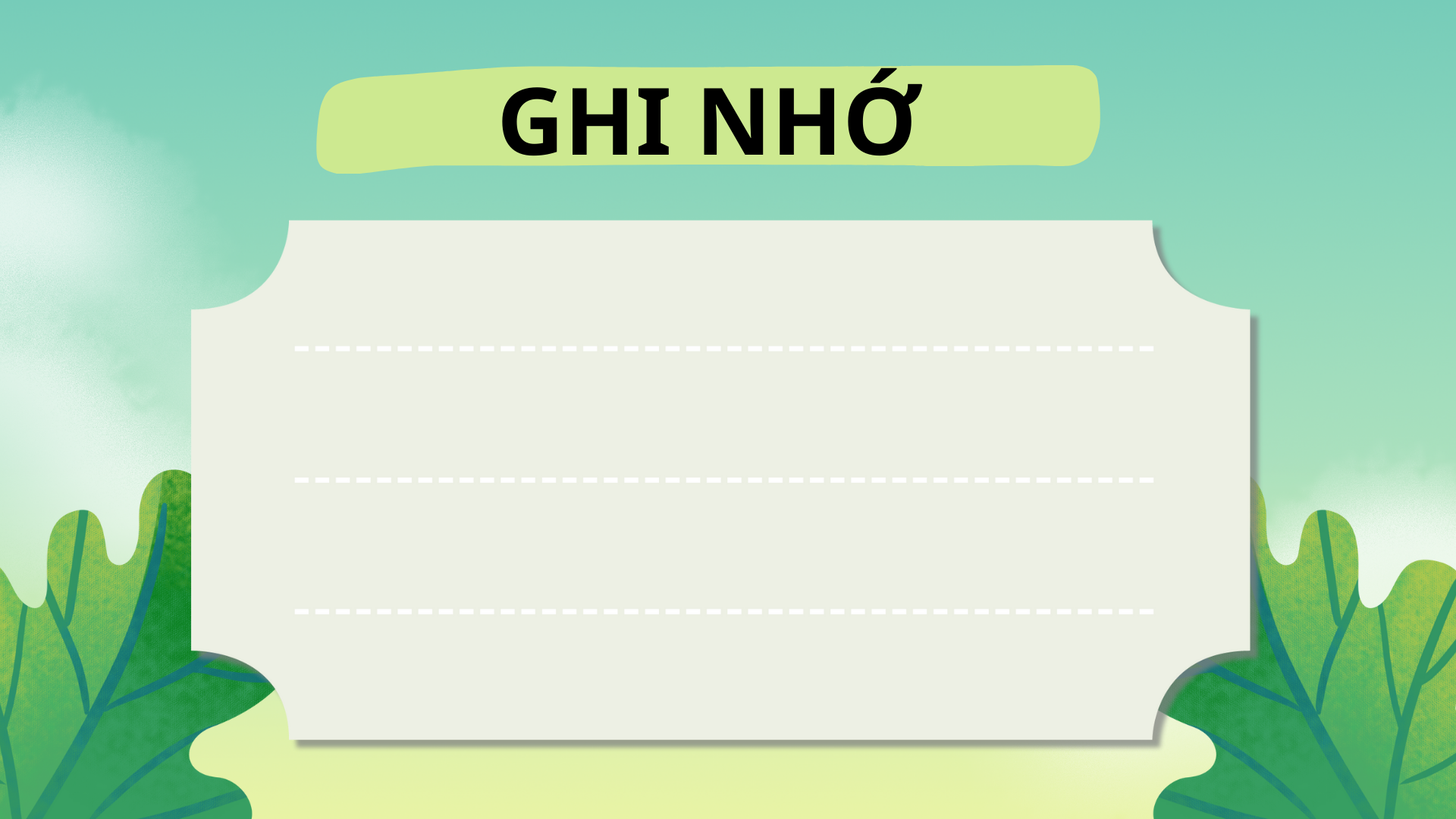 Câu 4. Liệt kê những kiểu bài viết đã thực hiện trong sách giáo khoa Ngữ văn 11, tập một theo bảng gợi ý sau:
Câu 5. Nhớ lại các nội dung của hoạt động nói và nghe đã thực hiện trong sách giáo khoa
Ngữ văn 11, tập một trên các phương diện sau:
- Tên của nội dung hoạt động nói và nghe;
- Yêu cầu của hoạt động;
- Thách thức và ý nghĩa của hoạt động.
II. LUYỆN TẬP VÀ VẬN DỤNG
CUỘC THI TRANH TÀI HÙNG BIỆN
Đọc văn bản sau và thực hiện các yêu cầu:
Huyền diệu
ĐỌC
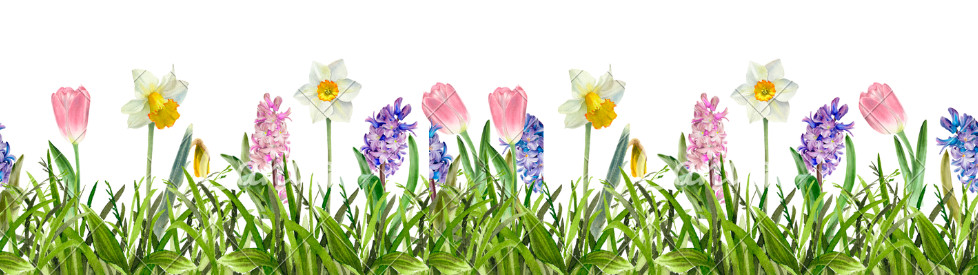 Câu 1. Bạn hiểu như thế nào về nhan đề của bài thơ? Nhan đề ấy có ý nghĩa định hướng việc đọc tác phẩm như thế nào?
Gợi ý:
- Nhan đề của bài thơ “Huyền diệu” gợi cho người đọc liên tưởng đến một hiện tượng tinh thần, một cảm nhận mơ hồ, trừu tượng, vô thực nhưng lại đẹp đến lạ thường, như một thứ phép màu nhiệm kỳ.
- Nhan đề đó mở ra trong tâm trí người đọc tiếp đến sẽ là một cái gì đó rất trừu tượng, rất đẹp nhưng rất khó nhận biết. Có thể là những âm thanh, hương thơm… về cái gì đó mơ hồ nhưng truyền tải một thông điệp sâu sắc về cuộc sống.
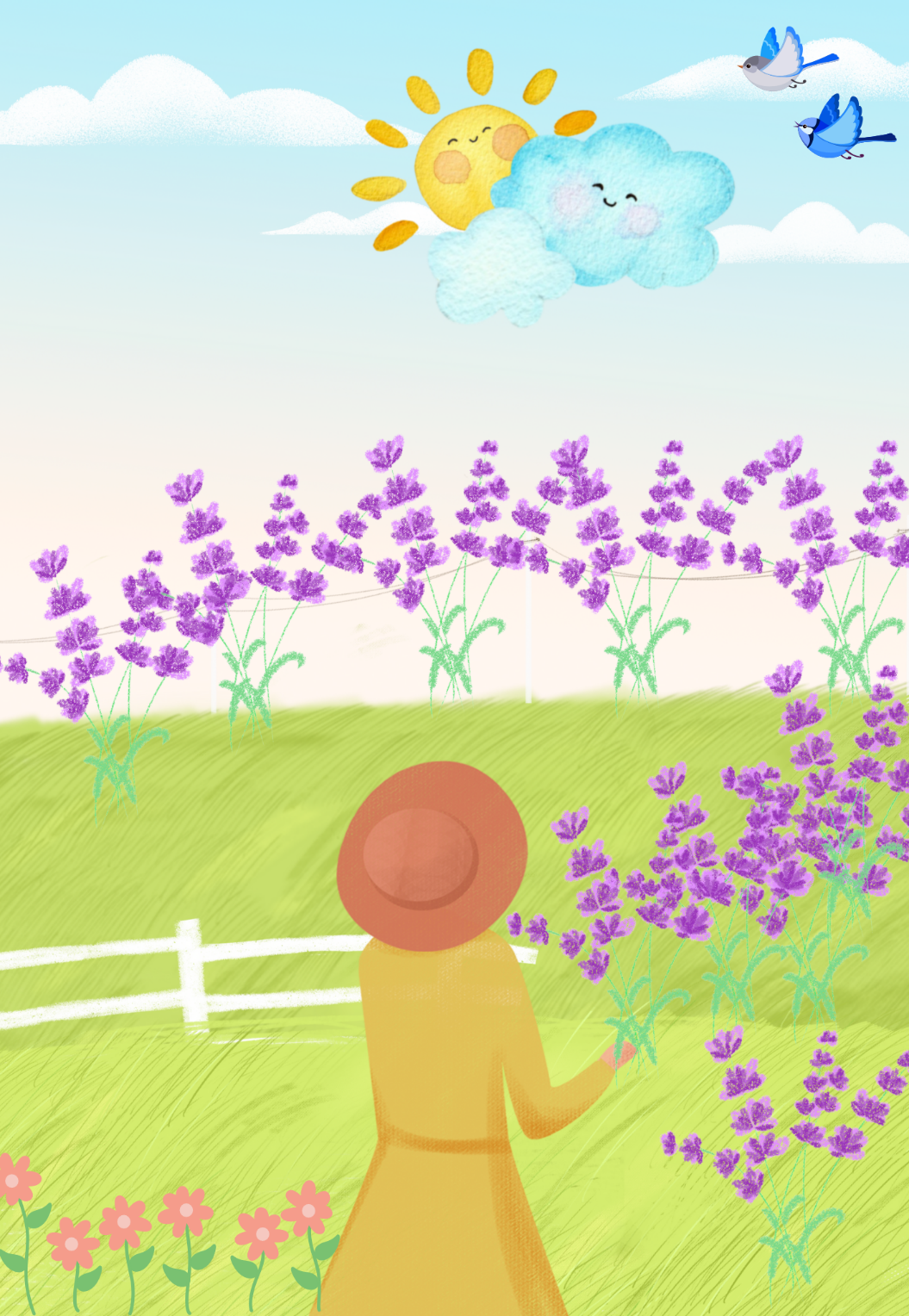 Câu 2. Việc chọn câu thơ của Bô-đơ-le làm đề từ có ý nghĩa gì?
Gợi ý:
- Việc lựa chọn câu thơ của văn hào người Pháp làm lời đề từ đã thể hiện một cách dẫn đầy táo bạo, gợi mở ra cho người đọc một không gian hoàn toàn mới – nơi mà có hương thơm, màu sắc và âm thanh hòa hợp. Nó như một cánh cửa, dẫn người đọc, người nghe bước vào một thế giới huyền diệu, nơi hương thơm đang ngự trị, màu sắc và âm thanh hòa hợp lạ thường khiến người đọc vừa không khỏi bỡ ngỡ, giật mình, vừa cảm thấy mới mẻ và thích thú.
- Điều đó chứng tỏ Xuân Diệu chịu ảnh hưởng của nhà thơ tượng trưng người Pháp và ông muốn tiếp tục triển khai quan niệm về thế giới tượng trưng
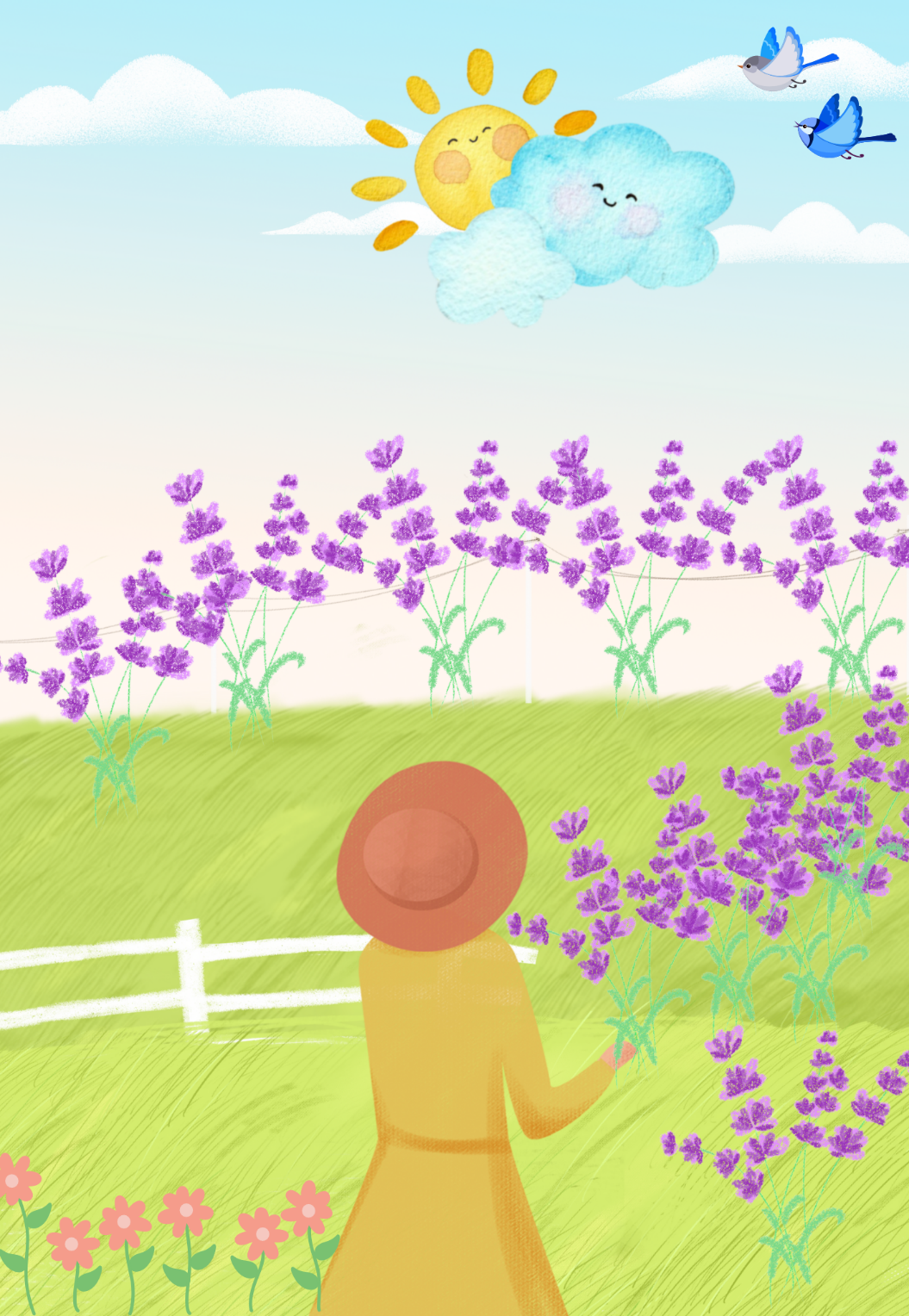 Câu 3. Nêu ấn tượng bao trùm về bài thơ và lí giải nguyên nhân đưa đến ấn tượng ấy.
Gợi ý:
 - Ấn tượng bao trùm toàn bài thơ chính là sự kết hợp hài hòa giữa 3 yếu tố hương thơm, màu sắc và âm thanh. Về hương thơm, có hơi say của men rượu, hương hoa thơm ngát. Về màu sắc, có màu của hoa cỏ, của lá rơi. Về âm thanh, có khúc nhạc thơm, khúc nhạc hường, hơi thở, tiếng gió, suối, chim, khóc người, tiếng đập của trái tim… Tất cả tạo nên một bức tranh trữ tình hài hòa, nơi mà mùi hương, màu sắc và âm thanh hòa hợp một cách lạ thường. 
 - Nguyên nhân đưa đến ấn tượng: Có lẽ qua lăng kính trữ tình cùng cách cảm nhận đầy tinh tế của ông hoàng thơ tình Việt Nam, sự cảm nhận về hương thơm, màu sắc và âm thanh của ông lên đến một tầm cao mới. Từ những sự vật rất nhỏ, tưởng chừng như chẳng ai quan tâm, để ý, ông đã ghép chúng lại với nhau và tạo nên một sự hữu ý đầy nghệ thuật. Hóa ra chúng lại hợp đến vậy khi đứng cạnh nhau như một phép màu huyền diệu. Đây quả là một phát hiện vĩ đại trong thơ Xuân Diệu.
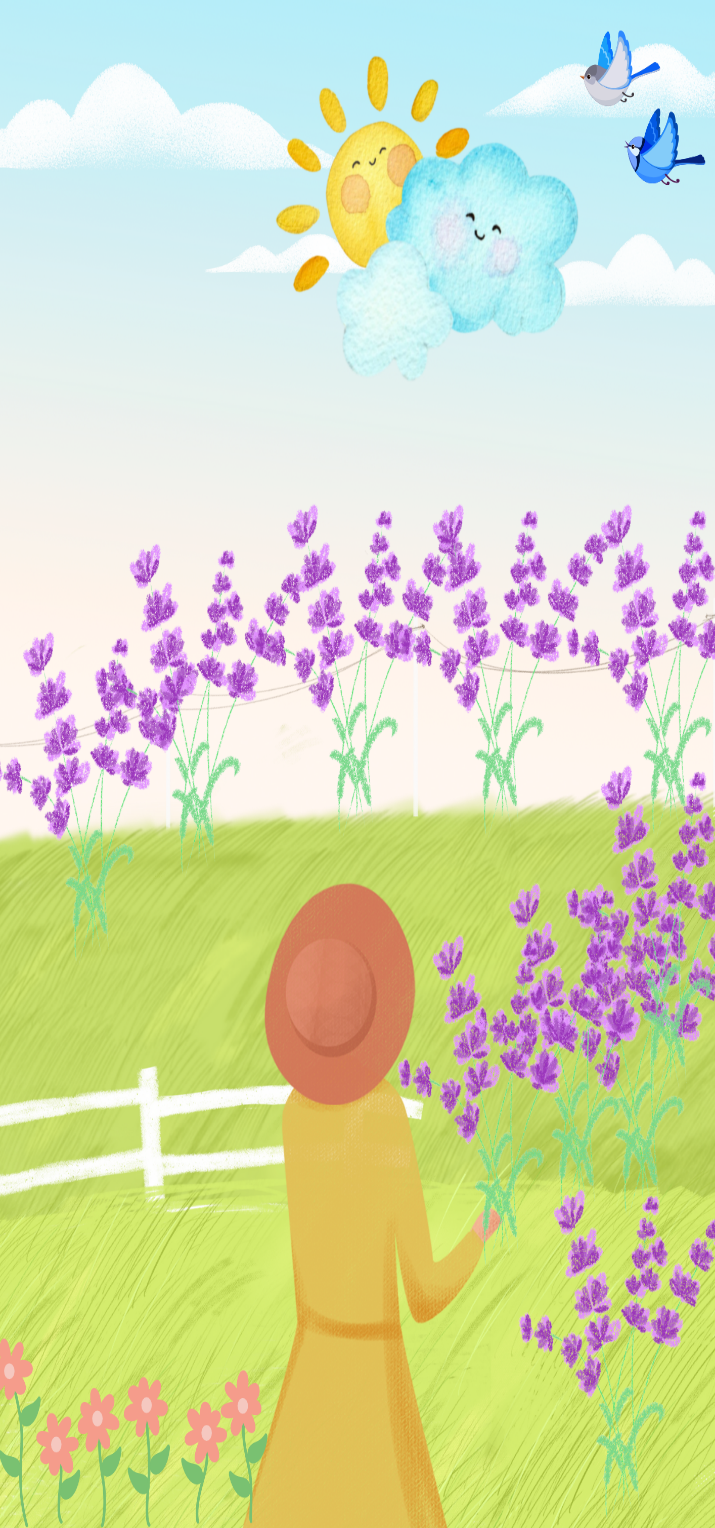 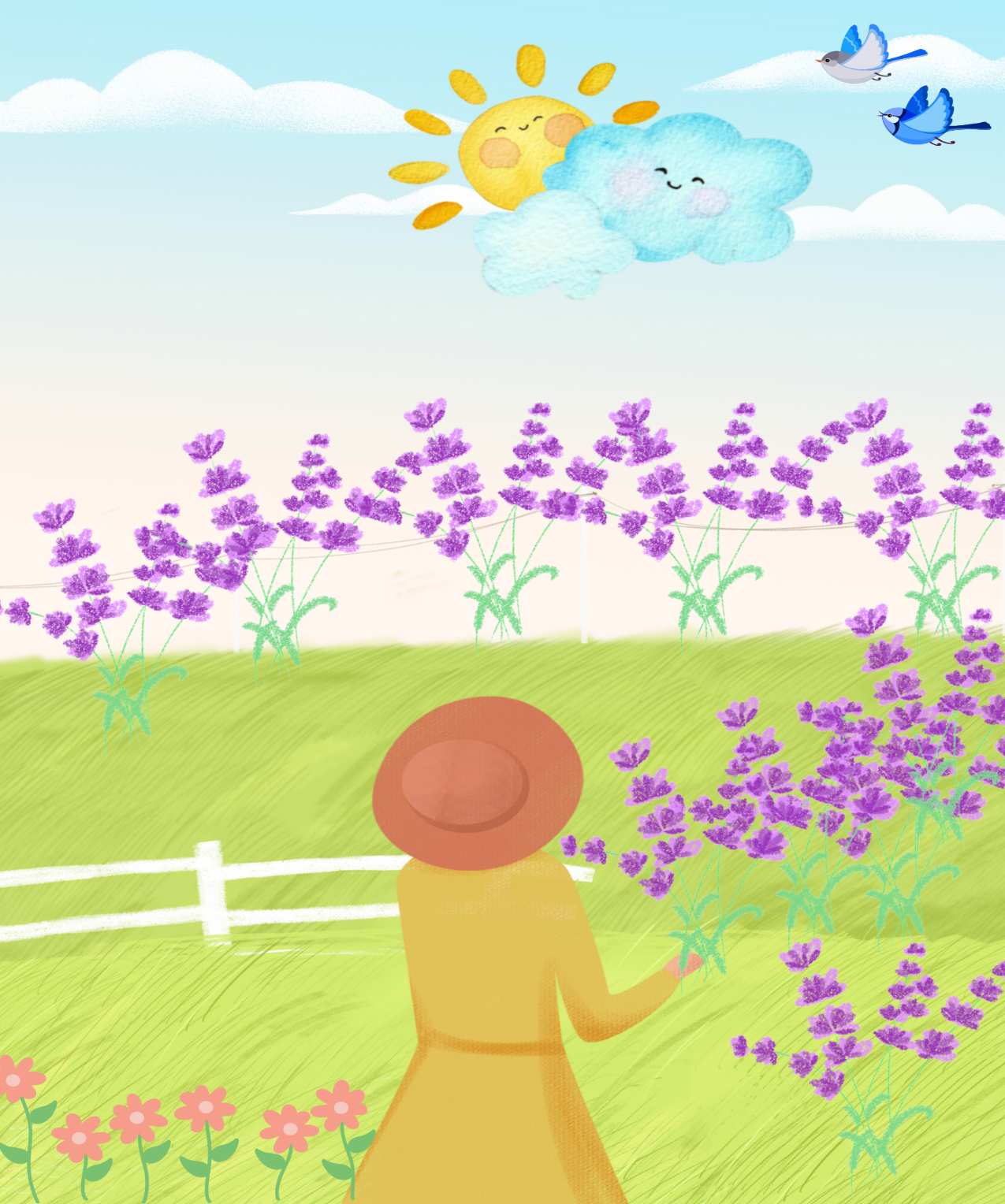 Câu 4. Những tri thức ngữ văn nào đã học cần được vận dụng để việc đọc và thưởng thức bài thơ đạt hiệu quả?
Gợi ý:
Những tri thức ngữ văn được vận dụng để việc đọc và thưởng thức bài thơ đạt hiệu quả: khái niệm về thơ trữ tình hiện đại; về cấu tứ của một bài thơ trữ tình; yếu tố tượng trưng trong thơ trữ tình; ngôn ngữ văn học.
Câu 5. Chỉ ra những kết hợp từ ngữ mà bạn cho là có tính chất khác thường trong bài thơ. 
Gợi ý:
Những kết hợp từ ngữ bất thường trong bài thơ:
- khúc nhạc thơm
- say người
- hương thấm tận xương tủy
- ngừng thở để cảm nhận hương hoa
- giọng suối, lời chim
- uống thơ tan trong khúc nhạc
- ngừng hơi nghe tiếng trái tim
- lá run sau trận gió im lìm
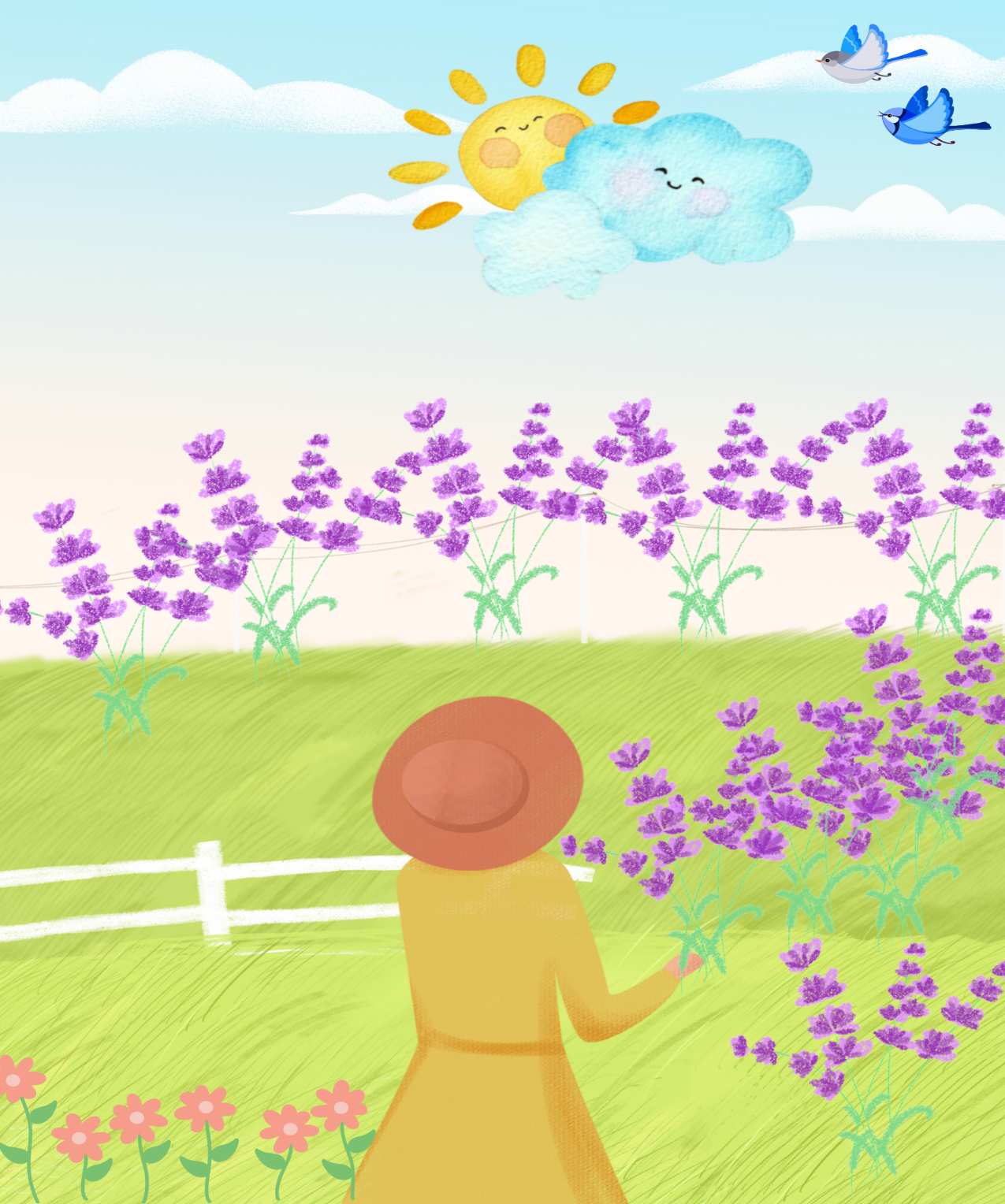 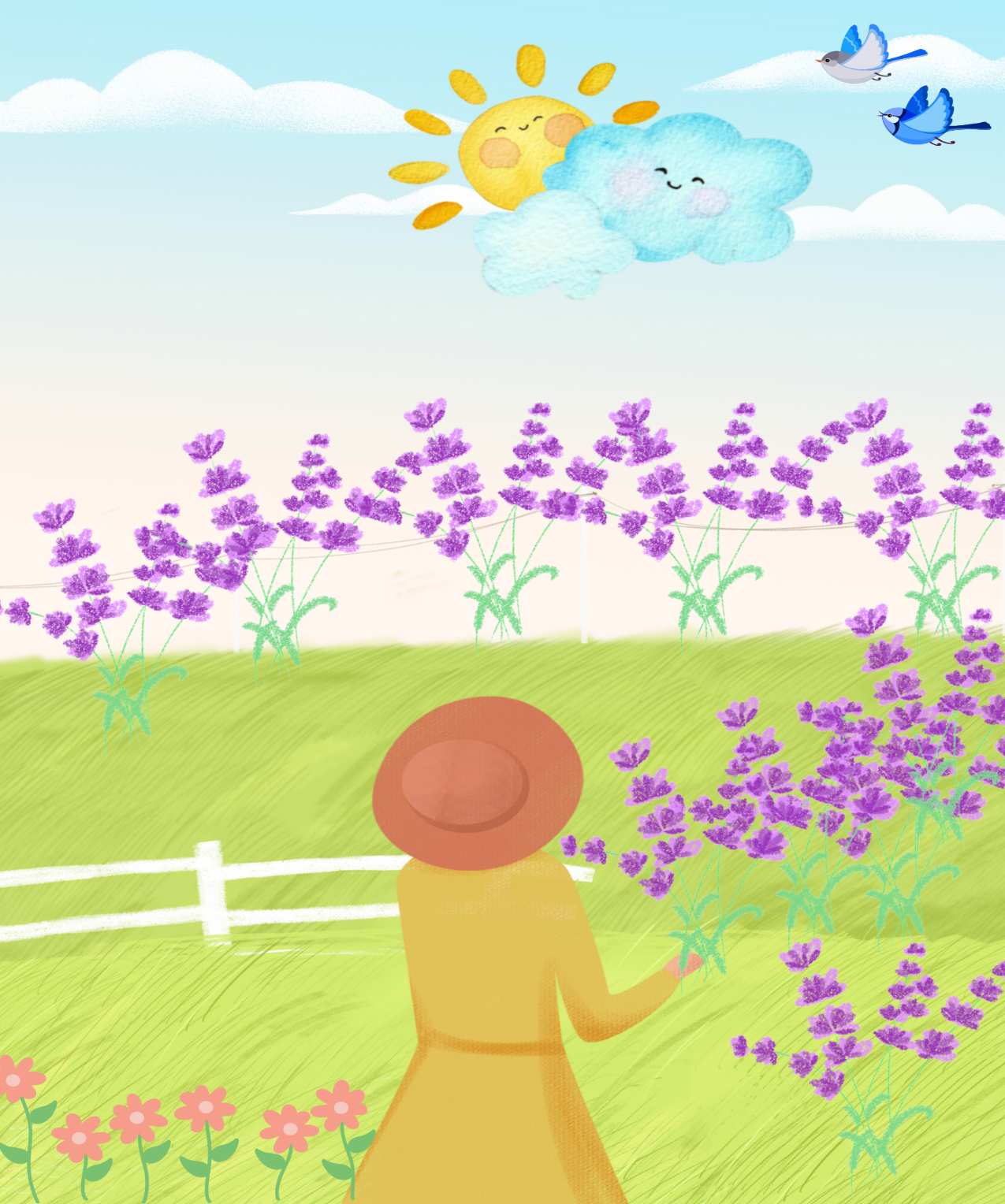 Câu 6. Viết đoạn văn (khoảng 200 chữ) nói về vẻ đẹp của bài thơ theo cảm nhận của bạn. 
Gợi ý:
- Vẻ đẹp của những xúc cảm trong thơ
- Sự gợi mở tinh tế từ những yếu tố tượng trưng
- Vẻ đẹp của một số yếu tố hình thức: Cấu tứ, hình ảnh, ngôn từ, nhịp điệu
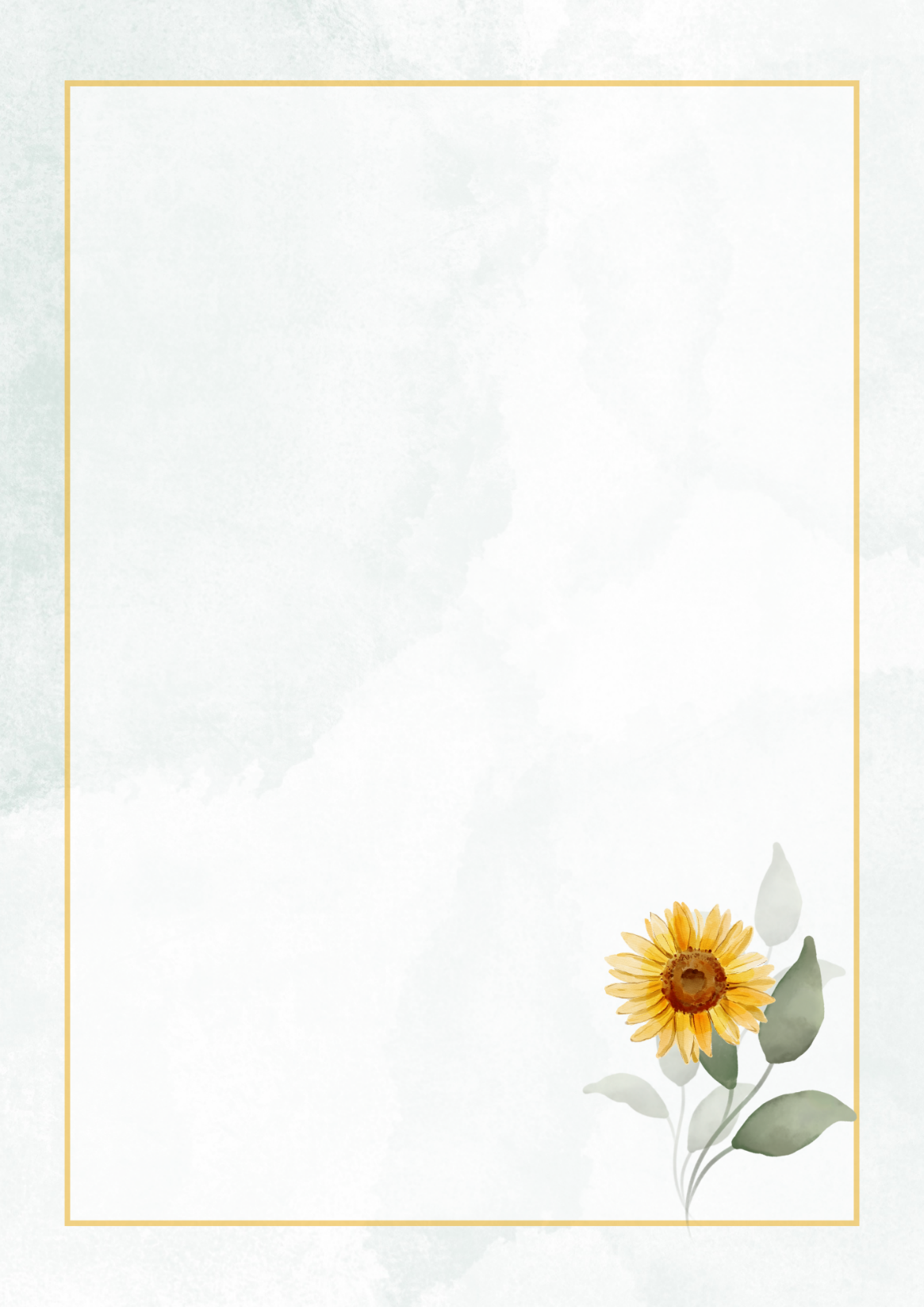 * Viết
Chọn một trong các đề sau:
Đề 1. Để tạo nên thành công của một tác phẩm truyện, việc tác giả chọn được điểm nhìn độc đáo về đối tượng miêu tả, thể hiện giữ vai trò rất quan trọng. Hãy chọn phân tích một truyện mà bạn cho là có điểm nhìn độc đáo.
Đề 2. Giới thiệu và phân tích một bài thơ mà bạn cho là có cấu tứ độc đáo.
Đề 3. Trình bày ý kiến của bạn về một vấn đề xã hội đang được nhiều người quan tâm và khiến bạn thực sự thấy trăn trở.
Đề 4. Lập đề cương cho báo cáo nghiên cứu về một vấn đề bạn muốn tìm hiểu và có điều kiện thu thập tài liệu.
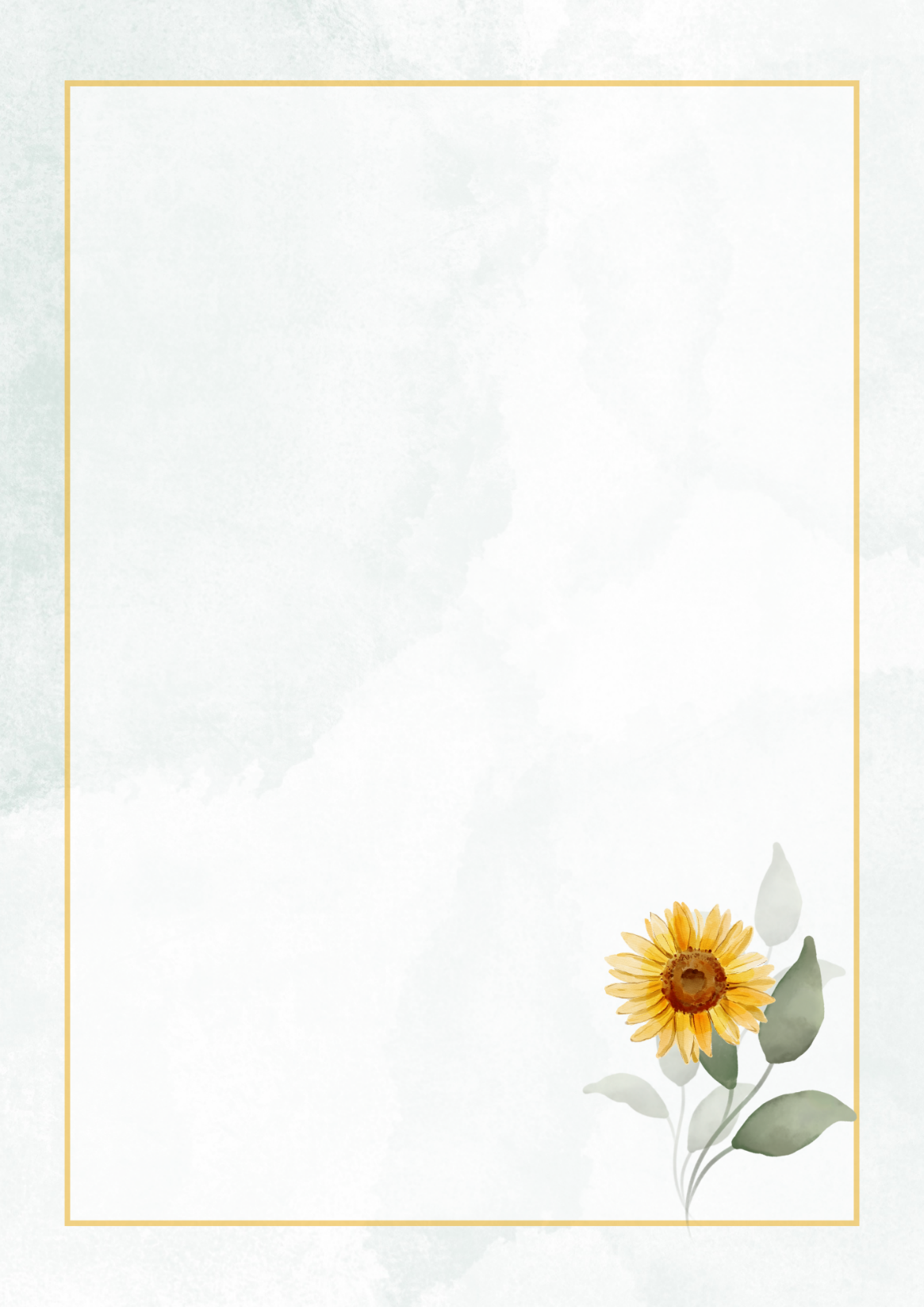 Gợi ý tham khảo:
Đề 3: Lối sống thực dụng trong giới trẻ hiện nay
a) Mở bài - Dẫn dắt vấn đề NL: Lối sống thực dụng trong giới trẻ hiện nay.
Ví dụ: Lối sống thực dụng đang là vấn đề đáng báo động, lên án. Nó không chỉ xuất hiện ở một bộ phận không nhỏ giới trẻ mà còn trở thành một vấn đề tiêu cực của nhiều đối tượng người trong xã hội hiện đại.
b) Thân bài
* Giải thích khái niệm: Thế nào là lối sống thực dụng?
- Lối sống thực dụng là lối sống coi nặng giá trị vật chất, chạy đua theo những nhu cầu trước mắt, đặt lợi ích của bản thân lên trên tất cả, gần với sự ích kỉ, trục lợi. Lối sống thực dụng là một căn bệnh nguy hiểm có thể làm băng hoại đạo đức con người.
- Cần phân biệt rõ bản chất của sống thực dụng và sống thực tế:
+ Sống thực tế là suy nghĩ và hành động từ khi đặt ra mục tiêu, xác định biện pháp thực hiện đều căn cứ vào những nguồn lực, điều kiện khả thi, do đó mà mục tiêu có thể thành hiện thực.
+ Sống thực dụng luôn đặt cao vấn đề vật chất lên hết, sống không có tình cảm và nghĩ đến người khác, sẵn sàng chấp nhận thủ đoạn vô đạo đức để đạt mục tiêu
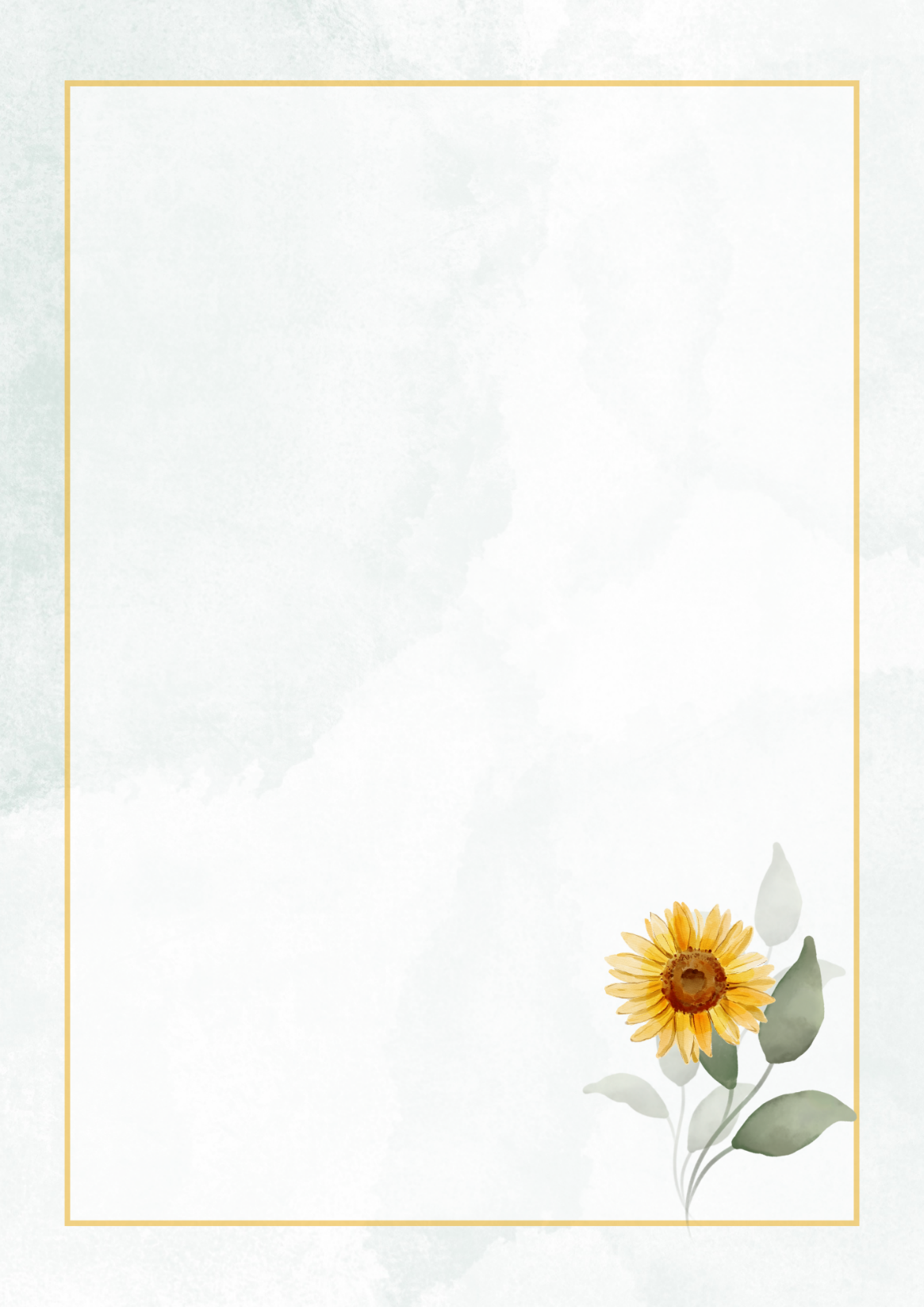 Gợi ý tham khảo:
Đề 3: Lối sống thực dụng trong giới trẻ hiện nay
* Phân tích, bàn luận về vấn đề:
- Biểu hiện của lối sống thực dụng:
+ Sống buông thả, thờ ơ, ăn chơi, đua đòi
+ Hành xử thô bạo, vi phạm pháp luật nhà nước
+ Coi trọng tiền bạc, vật chất, xem nhẹ những giá trị đạo đức, nhân cách, tâm hồn.
+ Lấy bản thân làm trung tâm, mọi suy nghĩ, hành động lấy lợi ích vật chất tầm thường của bản thân làm tiêu chí phấn đấu.
+ Điều gì cũng có thể quy ra tiền, trao đổi qua lại bằng tiền.
+ Lấy tiền làm mục đích sống của bản thân
+ Trong tình yêu, không ít người tìm đến nhau vì tiền bạc, vật chất
+ Sẵn sàng chà đạp lên lợi ích của người khác và biến chúng thành của mình.
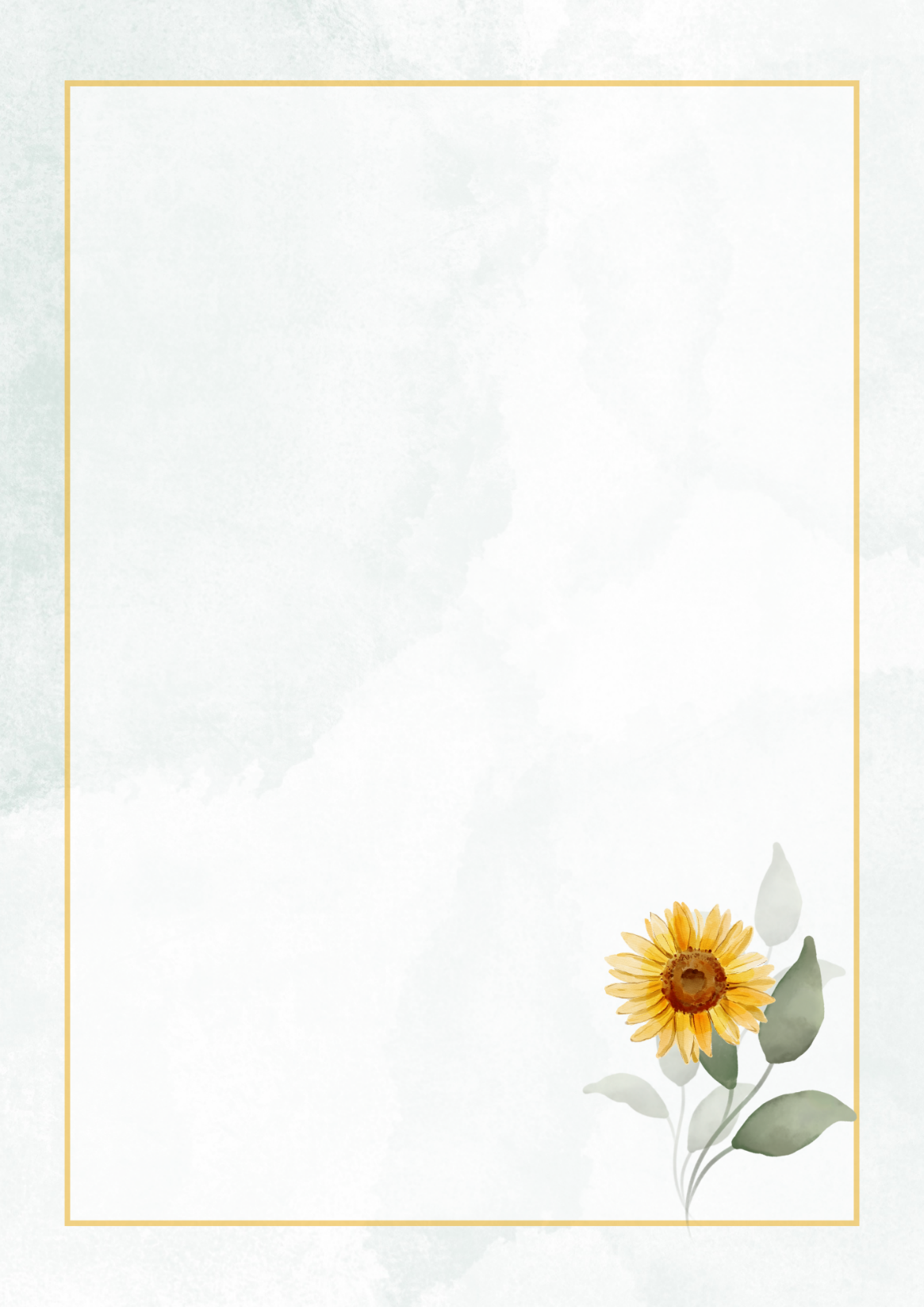 Gợi ý tham khảo:
Đề 3: Lối sống thực dụng trong giới trẻ hiện nay
- Nguyên nhân của lối sống thực dụng:
+ Ý thức của bản thân: tính ích kỷ cá nhân, ít chịu tu dưỡng, rèn luyện
+ Môi trường giáo dục còn chưa chú trọng đến đạo đức, nhân cách, kĩ năng sống
+ Gia đình thiếu sát sao, quan tâm
+ Ảnh hưởng từ mặt trái của cơ chế thị trường
+ Xã hội chưa tổ chức được những hoạt động hữu ích thu hút giới trẻ,...
- Tác hại của lối sống thực dụng:
+ Làm tha hóa con người, khơi dậy những ham muốn bản năng, cơ hội, chạy theo hưởng lạc, những lợi ích trực tiếp trước mắt, xa rời những mục tiêu phấn đấu.
+ Trong quan hệ giữa người với người, những tình cảm lành mạnh bị thay thế bằng quan hệ vụ lợi, vật chất.
+ Trong đời sống, họ vô trách nhiệm, bàng quan, vô cảm, không đấu tranh chống cái sai và cũng không ủng hộ cái đúng, cái tốt.
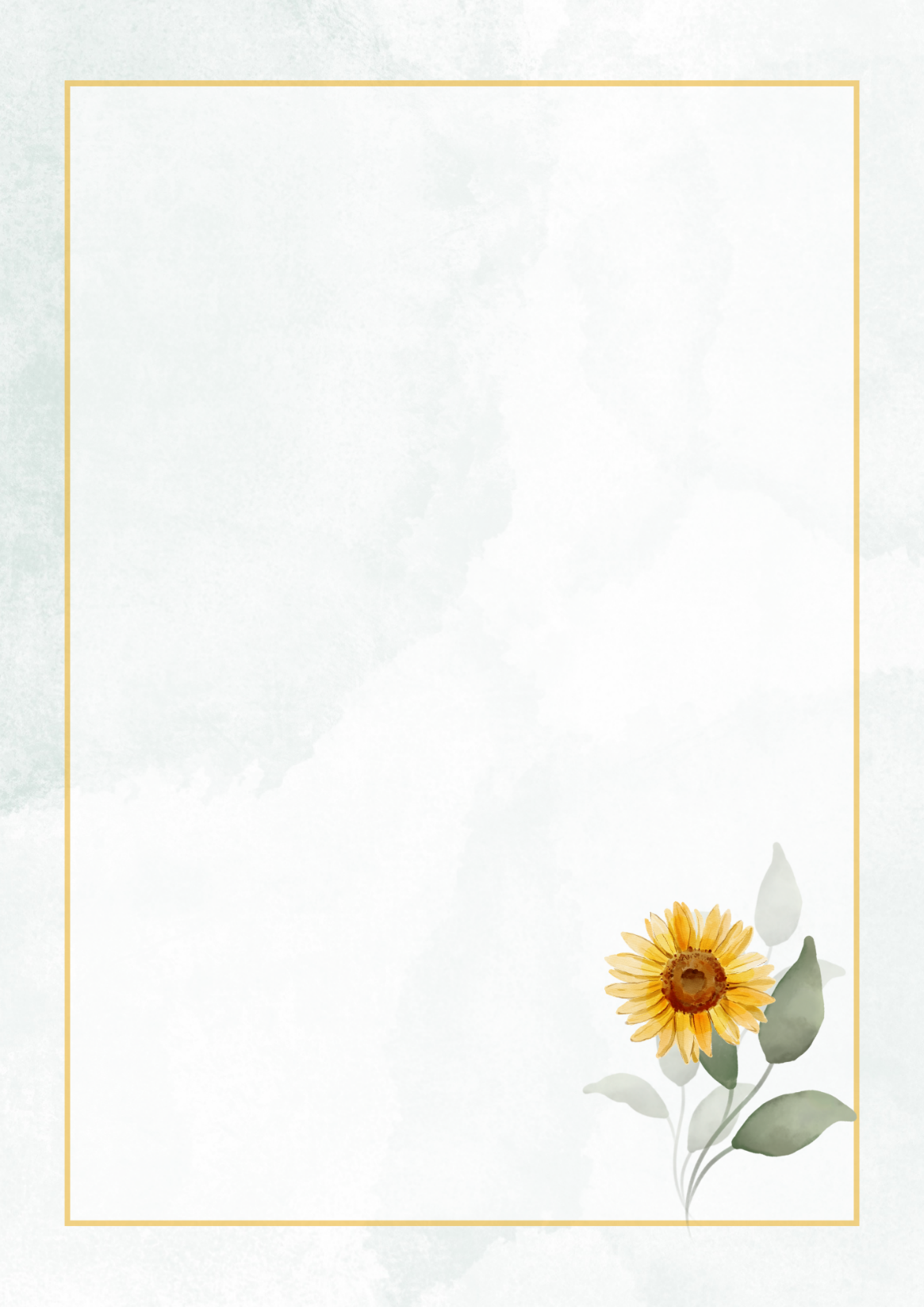 Gợi ý tham khảo:
Đề 3: Lối sống thực dụng trong giới trẻ hiện nay
- Làm thế nào loại trừ được lối sống thực dụng?
+ Sống phải có khát vọng, lí tưởng, có hoài bão, mục đích sống, động lực để phấn đấu.
+ Tuổi trẻ phải biết biến ước mơ thành hành động cụ thể, năng động, dám nghĩ, dám làm, không uổng phí thời gian, loại bỏ lối sống ích kỉ, vượt qua cám dỗ đời thường.
+ Học tập và noi theo cách sống phù hợp của người lớn, người có uy tín trong xã hội
+ Nhà trường cần quan tâm giáo dục kỹ năng sống, giáo dục lối sống lành mạnh cho học sinh, phê phán những biểu hiện lệch lạc.
+ Gia đình cần thường xuyên quan tâm và giáo dục cho con có cách sống phù hợp, điều chỉnh kịp thời những biểu hiện không đúng trong cách sống và suy nghĩ.
+ Xã hội cần quan tâm hơn tới việc thu hút, trọng dụng giới trẻ vào những việc làm có ích.
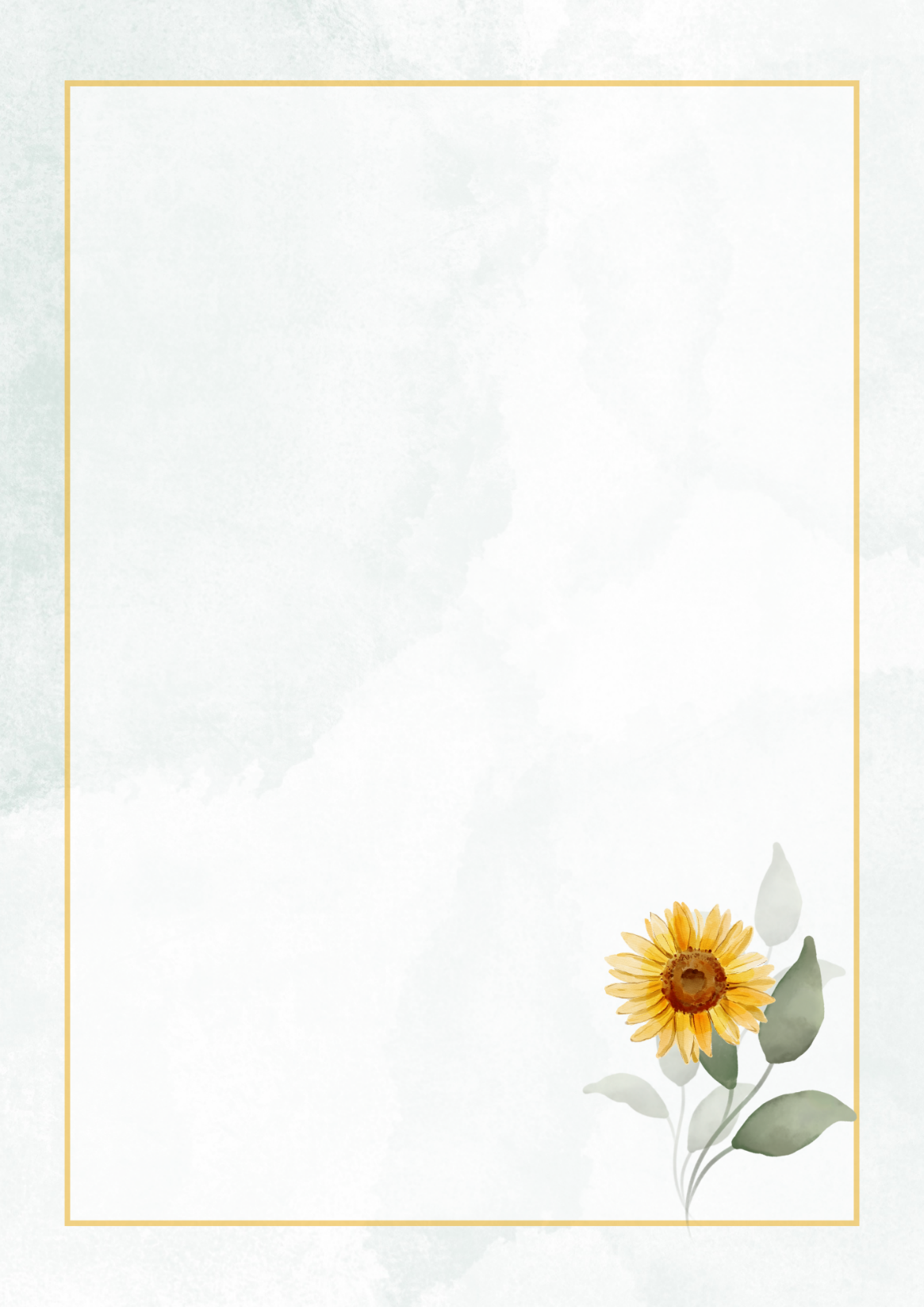 Gợi ý tham khảo:
Đề 3: Lối sống thực dụng trong giới trẻ hiện nay
* Bài học nhận thức và hành động:
- Cần đấu tranh với bản thân loại trừ lối sống thực dụng.
- Có những hành động tích cực, chủ động để nắm bắt cơ hội, hướng tới tương lai của chính mình.
- Hội nhập với cuộc sống hiện đại nhưng không đánh mất những giá trị truyền thống tốt đẹp.
c) Kết bài
- Khẳng định lại vấn đề: Lối sống thực dụng cần lên án như một căn bệnh nguy hiểm của đời sống xã hội.
- Liên hệ bản thân.
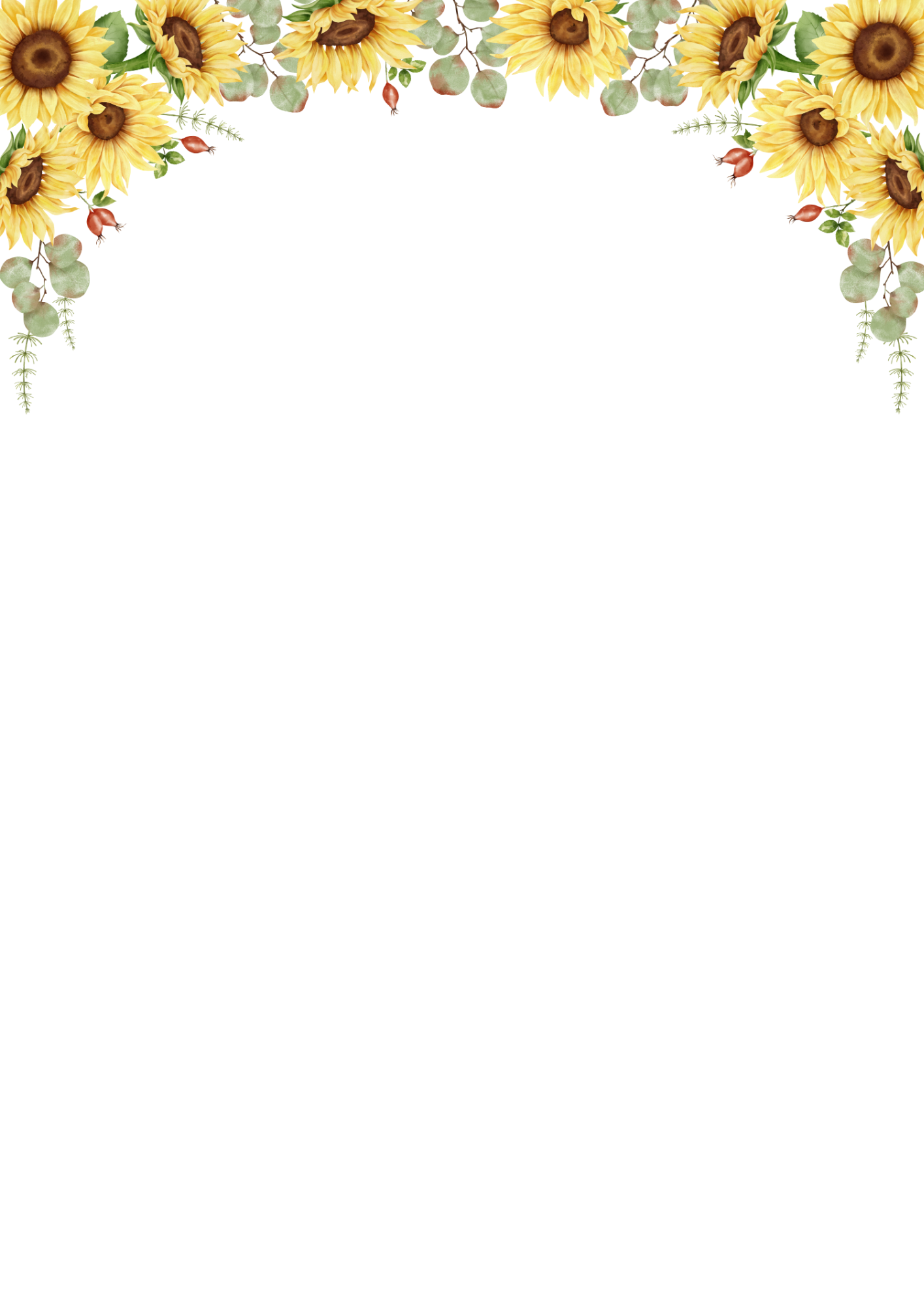 * Nói và nghe
Chọn thực hiện theo nhóm học tập một trong các nội dung sau:
Nội dung 1. Giới thiệu một tác phẩm truyện nổi tiếng đang được giới trẻ quan tâm tìm đọc.
Nội dung 2. Có những tác phẩm nghệ thuật nào từng để lại ấn tượng sâu sắc với bạn? Hãy nói về tác phẩm ấy.
Nội dung 3. Thảo luận về cách thực hành “lối sống xanh".
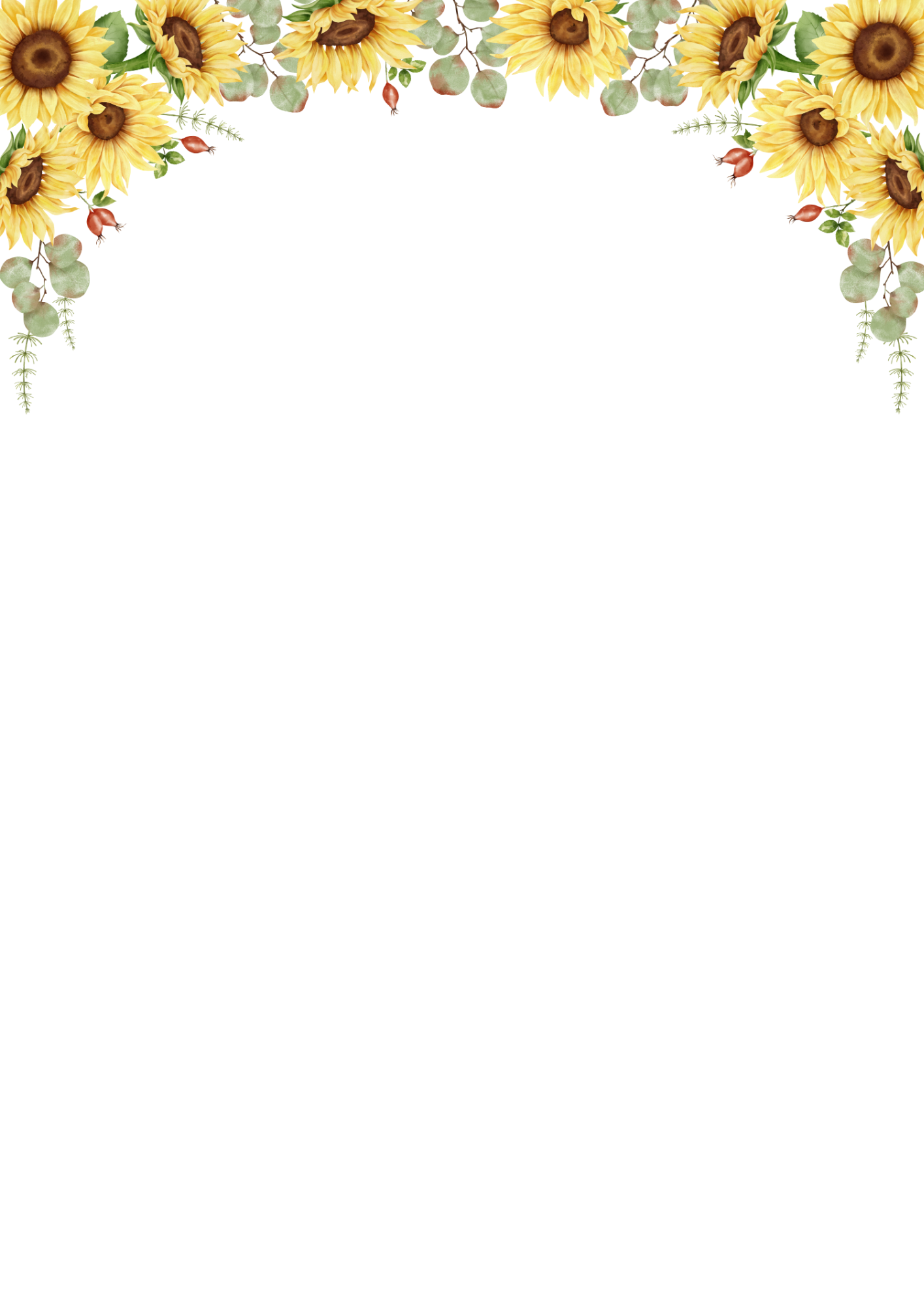 Gợi ý tham khảo
Nội dung 3. Thảo luận về cách thực hành “lối sống xanh”.
a) Mở đầu
- Giới thiệu vấn đề “lối sống xanh”.
b) Nội dung
* Luận điểm 1: Lối sống xanh là gì?
- Lối sống xanh là lối sống mà đang được giới trẻ quan tâm và đón nhận ngày một nhiều.
- Đó là lối sống lành mạnh, giúp con người có cơ hội cải thiện môi trường sống tự nhiên, môi trường xung quanh chúng ta ngày một xanh, sạch, đẹp.
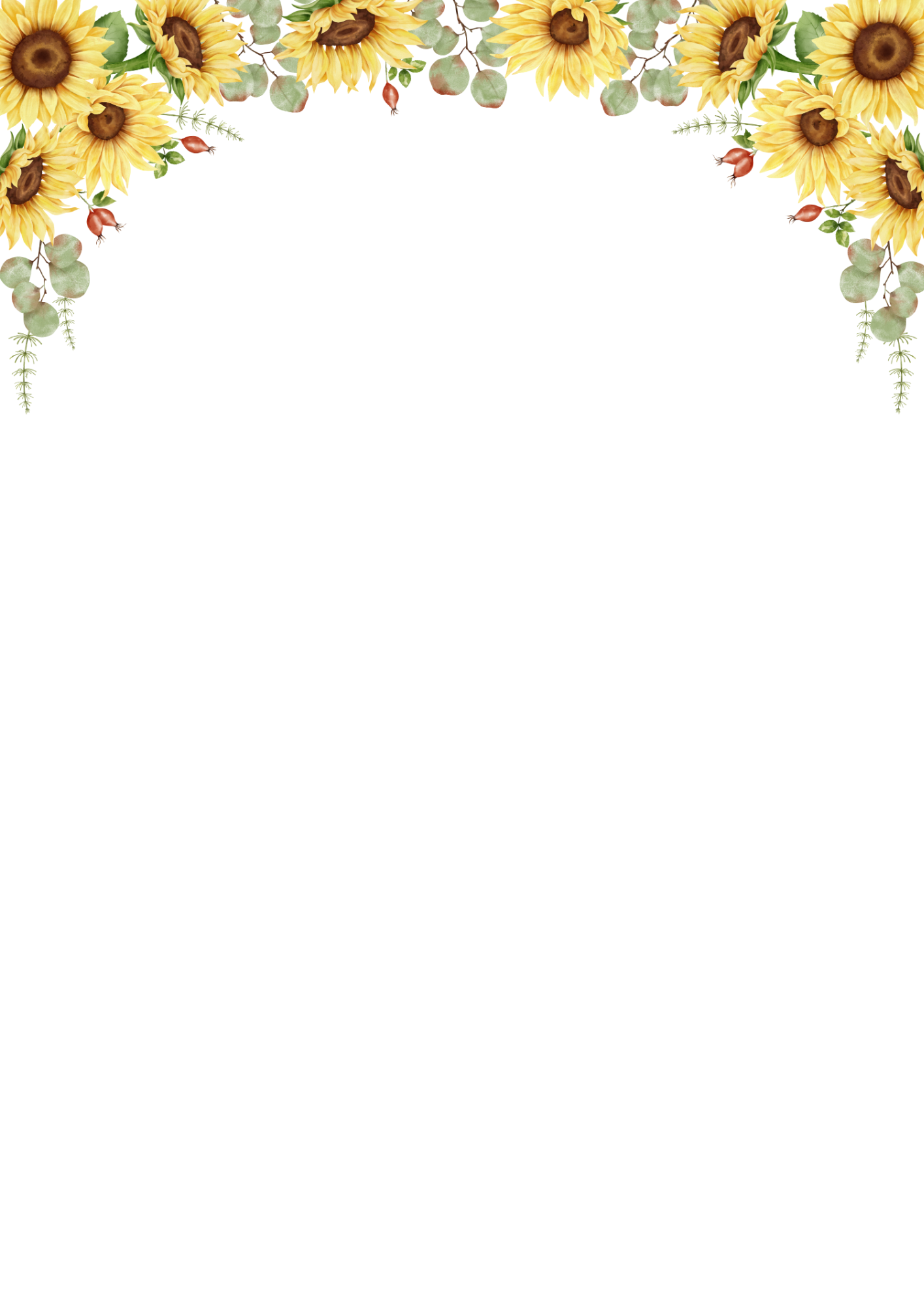 Gợi ý tham khảo
* Luận điểm 2: Làm thế nào để thực hành lối sống xanh?
- Đầu tiên, bạn chỉ cần thay đổi thói quen sử dụng các loại sản phẩm gây ô nhiễm môi trường, đó cũng có thể coi rằng bạn đang thực hành lối sống xanh. Thay vì sử dụng túi ni lông khi mua sắm, hãy thay bằng túi giấy hoặc túi vải sử dụng nhiều lần, như vậy là bạn đã và đang góp phần vào bảo vệ môi trường. 
- Trái Đất đang ngày càng ô nhiễm, và con người đều cần phải hành động nhiều hơn. Chúng ta nên phân loại rác, tái chế rác khi có thể để góp phần làm giảm thiểu rác thải thải ra môi trường.
- Các doanh nghiệp, công ty cũng cần phải xây dựng được hệ thống lọc không khí và lọc nước thải trước khi xả thải ra môi trường để tránh gây ô nhiễm môi trường và ảnh hưởng đến hệ sinh thái hiện nay. 
- Hãy tiết kiệm nước, thay đổi phương tiện di chuyển, phân loại rác thải, tiết kiệm năng lượng, sống xanh với thực phẩm, trồng nhiều cây xanh, chế tạo phân bón hữu cơ cho cây xanh… Đó đều là những biện pháp thiết thực mà bạn và tôi đều có thể làm được khi thực hành lối sống xanh.
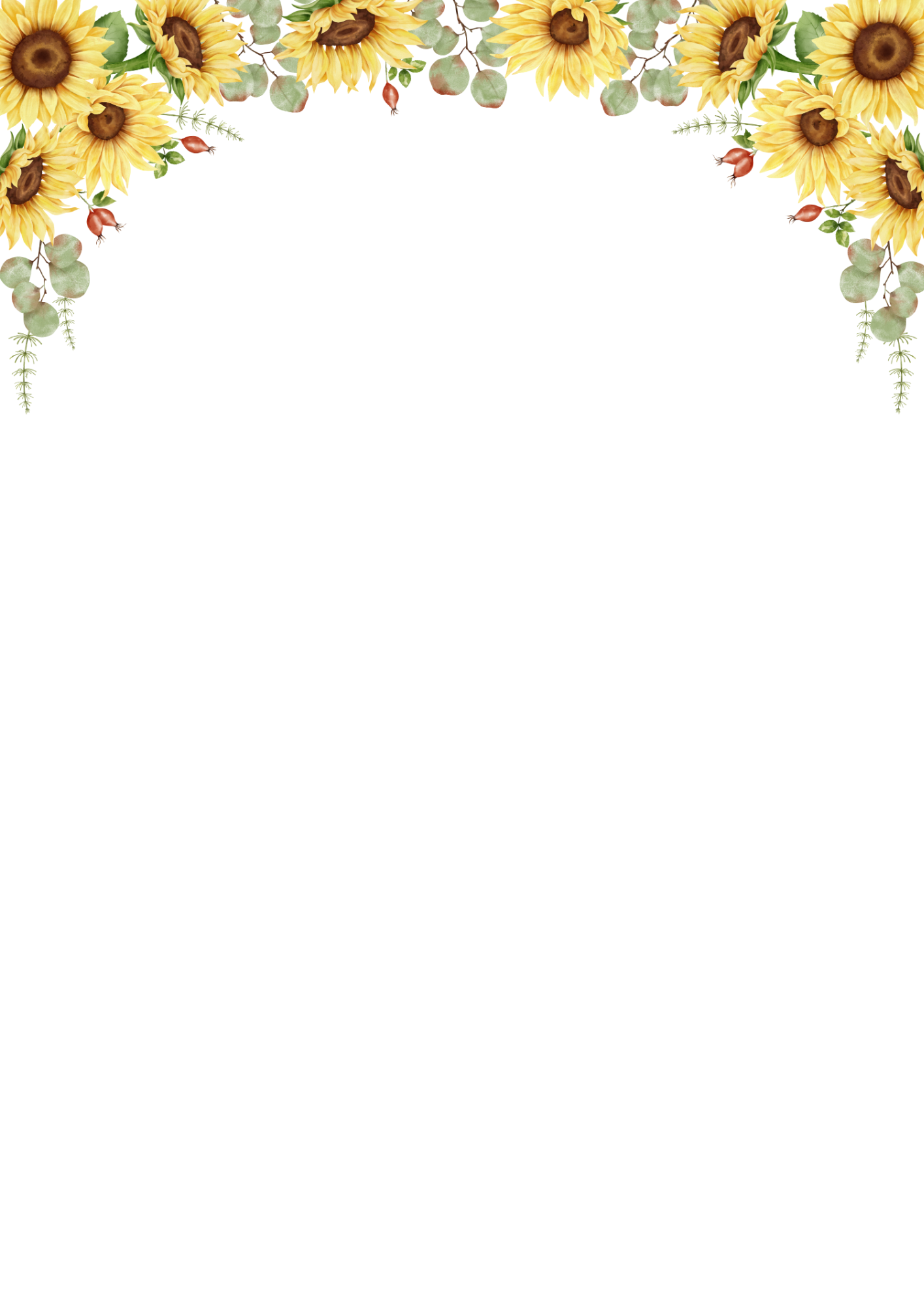 Gợi ý tham khảo
* Luận điểm 3: Lợi ích của “lối sống xanh”.
- Lợi ích đầu tiên ta phải kể đến đó là lối sống xanh sẽ góp phần làm giảm áp lực lên môi trường, nhằm cải tạo môi trường ngày càng trở lên trong sạch và xanh hơn.
- Con người khi thực hành lối sống xanh cũng sẽ giúp cho bản thân rèn được tính kỷ luật, tính trách nhiệm với môi trường sống của mình. 
- Sức khỏe của con người cũng sẽ được đảm hơn khi thực hành lối sống xanh bởi sự cải thiện môi trường sống xung quanh.
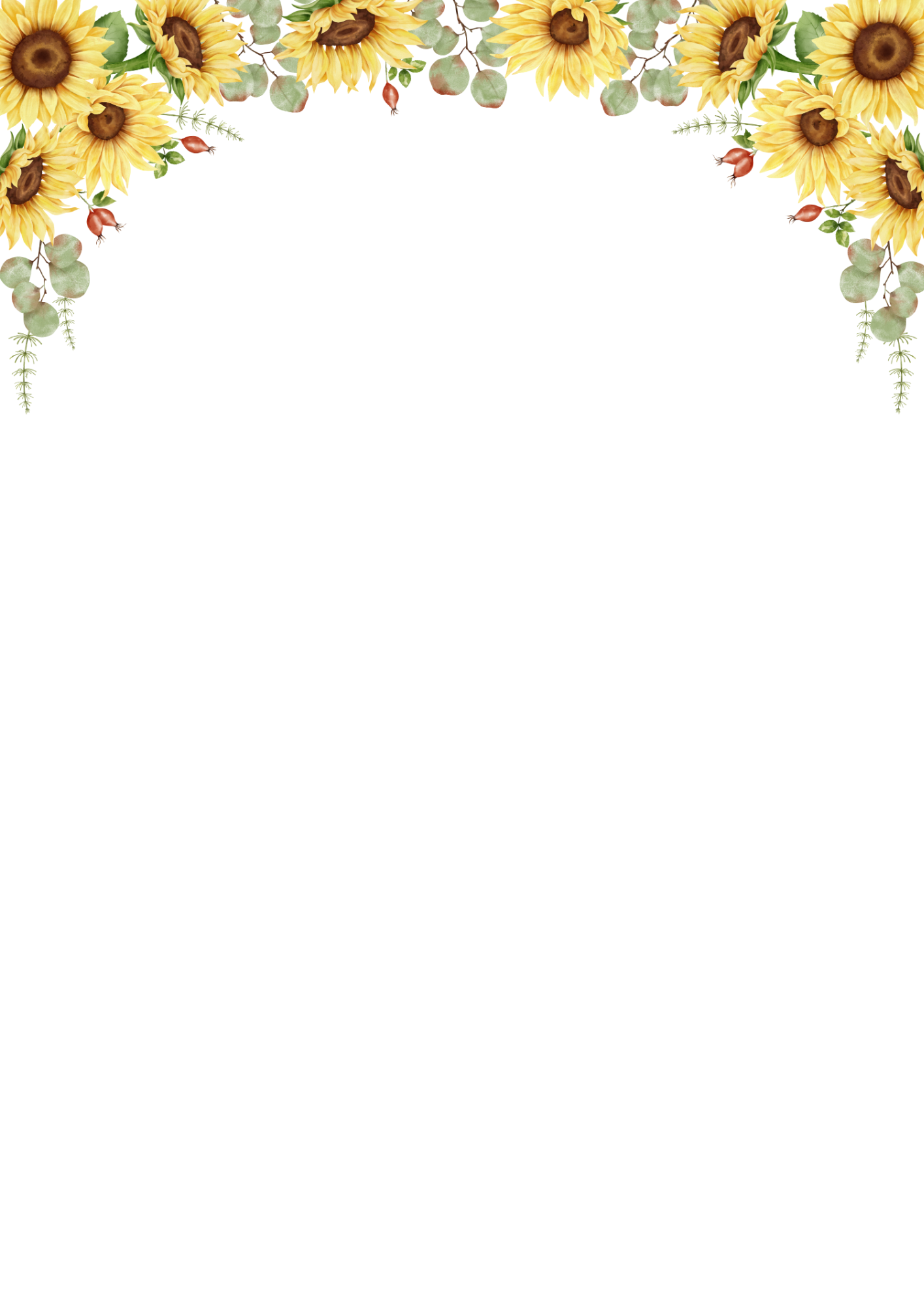 Gợi ý tham khảo
* Luận điểm 4: Phản đề
- Dù vậy, để thực hành được lối sống xanh, nhiều vấn đề vẫn xảy ra khiến nhiều người chùn bước trước việc thực hành lối sống này. 
- Trước hết là vấn đề tiền bạc, bởi những thứ thân thiện với môi trường, giá thành thường sẽ đắt hơn so với những sản phẩm khác nên việc chi trả cho lối sống xanh cũng sẽ cao hơn. 
- Đôi khi nó cũng đem đến cho bạn một vài sự bất tiện như đi đâu bạn cũng phải mang túi xách, một chai nước nhỏ, hộp cơm… Túi ni lông là quá tiện lợi và để thay thế nó hoàn toàn thì là một điều khó khăn.
- Và đôi khi, bạn sẽ cảm thấy mình như đang lội ngược dòng bởi những người khác đều đang thấy cuộc sống quá tiện nghi và họ cho rằng hành động của bạn là đang đi ngược lại với sự tiện nghi đó và thậm chí là tự làm khổ mình.
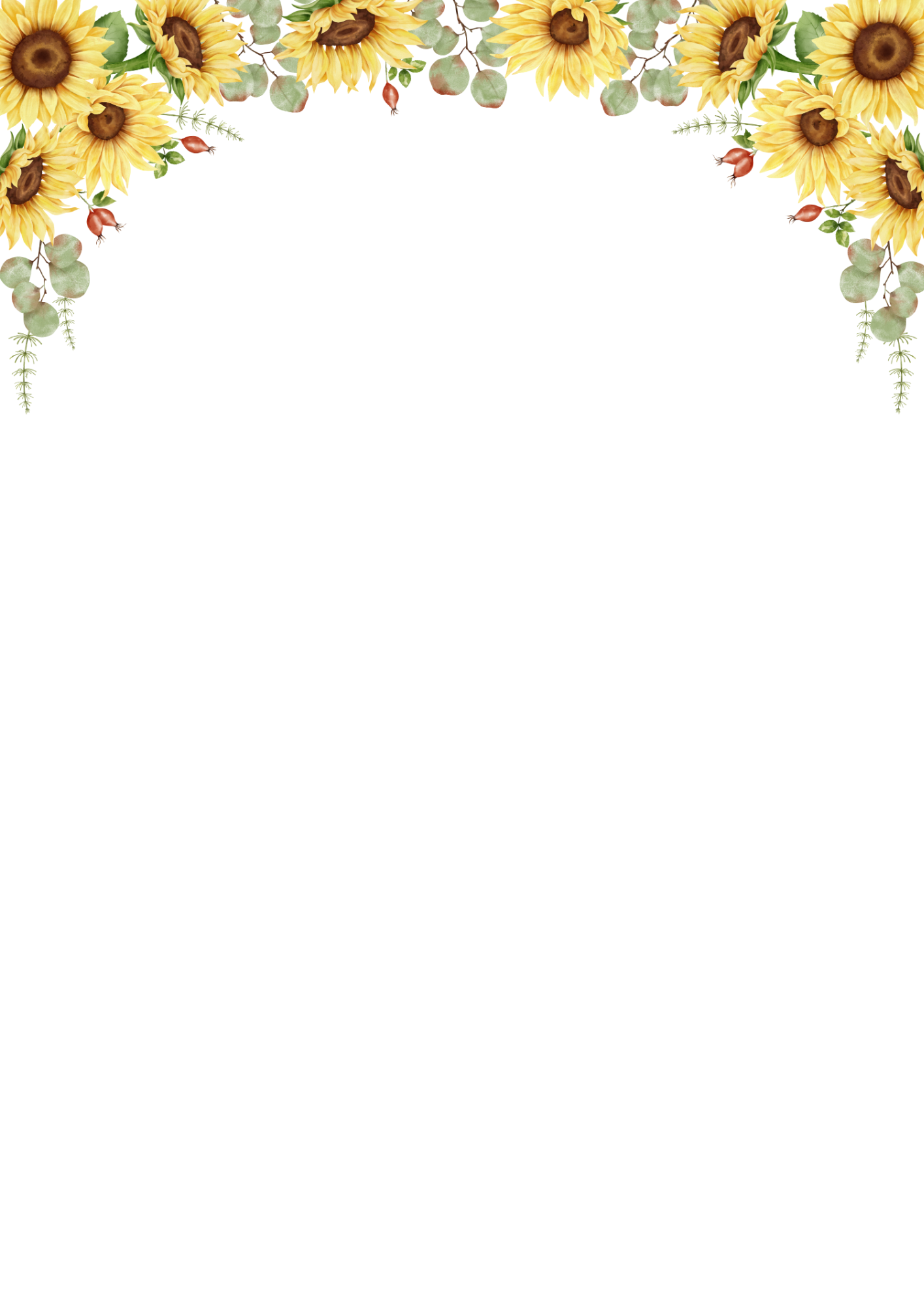 Gợi ý tham khảo
c) Kết luận
- Dù bất cứ lý do gì, lối sống xanh vẫn là một lối sống tốt đẹp mà tất cả mọi người đều đang hướng đến và chúng ta cũng không ngoại lệ
- Là một học sinh, chúng ta cần phải biết thực hành lối sống xanh cho chính bản thân mình, tuyên truyền, kêu gọi gia đình, người thân hãy cùng thực hành lối sống xanh; tích cực tham gia vào các hoạt động khác liên quan đến môi trường của địa phương, trường, lớp tổ chức. Hãy trở thành một công dân xanh và đóng góp sức lực của mình vào vấn đề môi trường.
Chào tạm biệt!
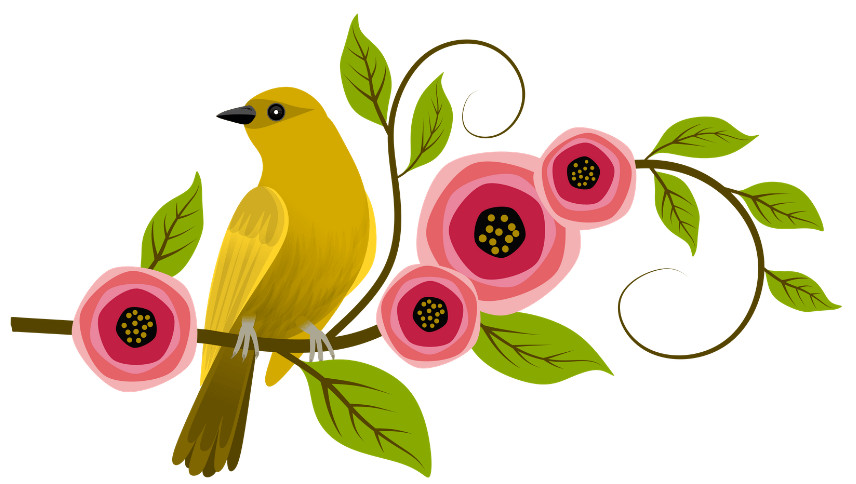